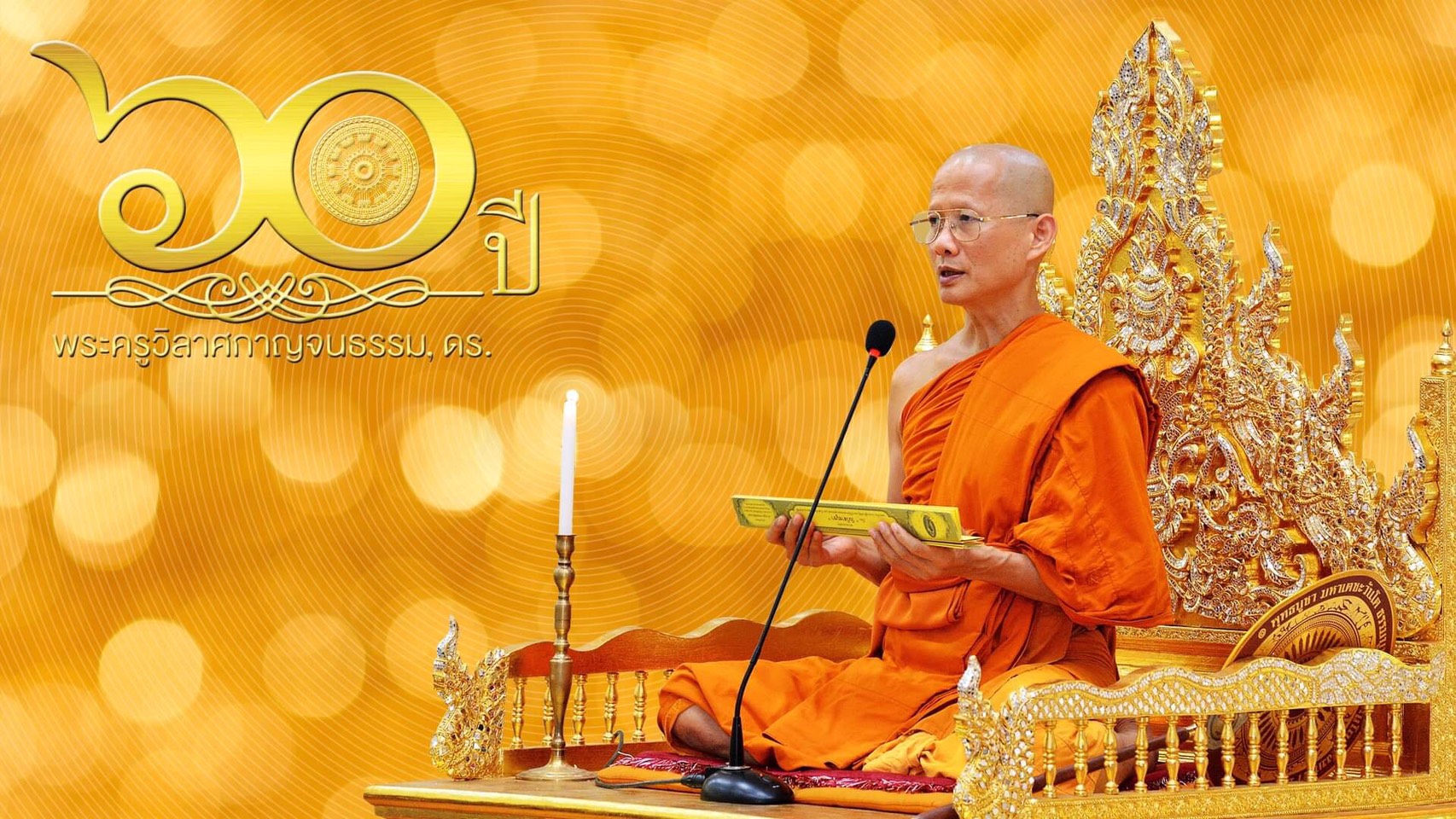 รางวัลที่ชุมชนได้รับ
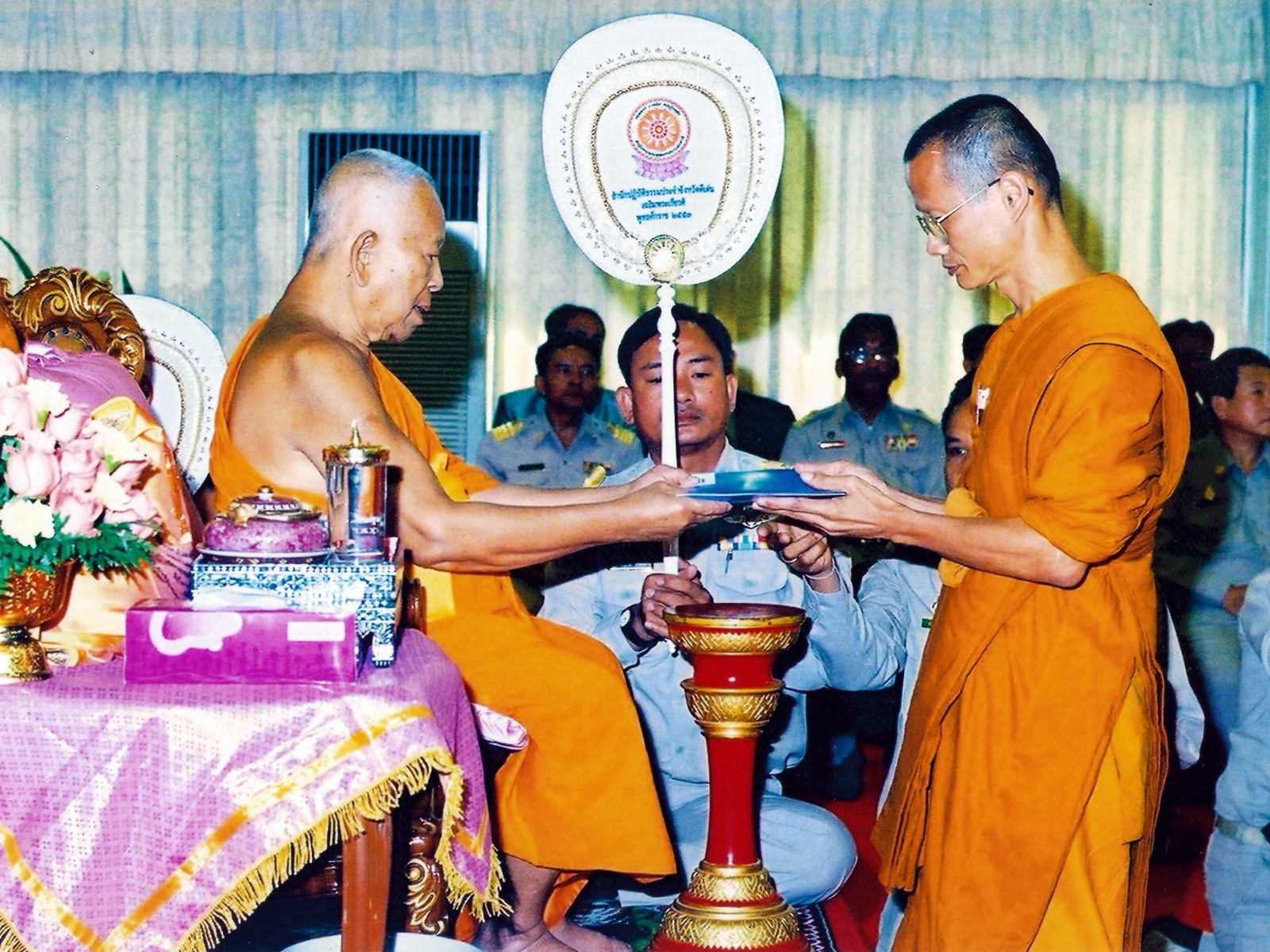 รางวัลสำนักปฏิบัติธรรมประจำจังหวัดดีเด่น
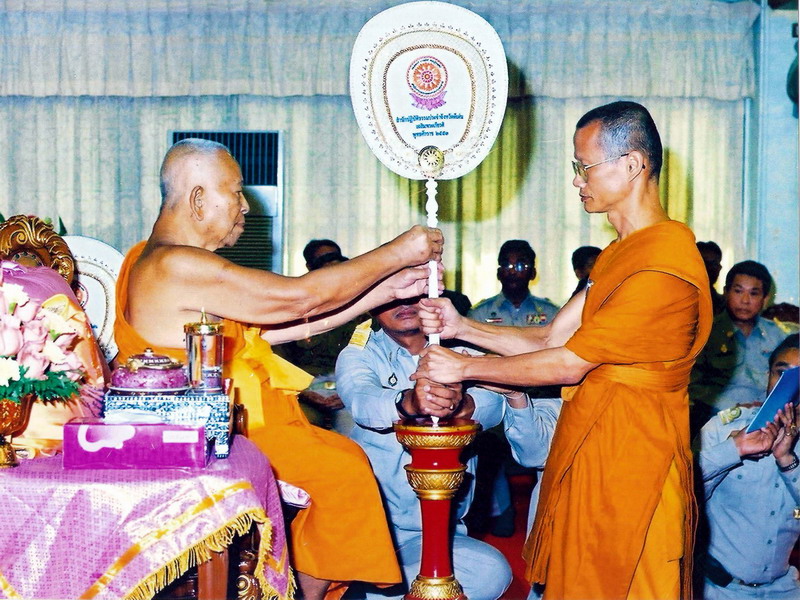 รางวัลสำนักปฏิบัติธรรมประจำจังหวัดดีเด่น
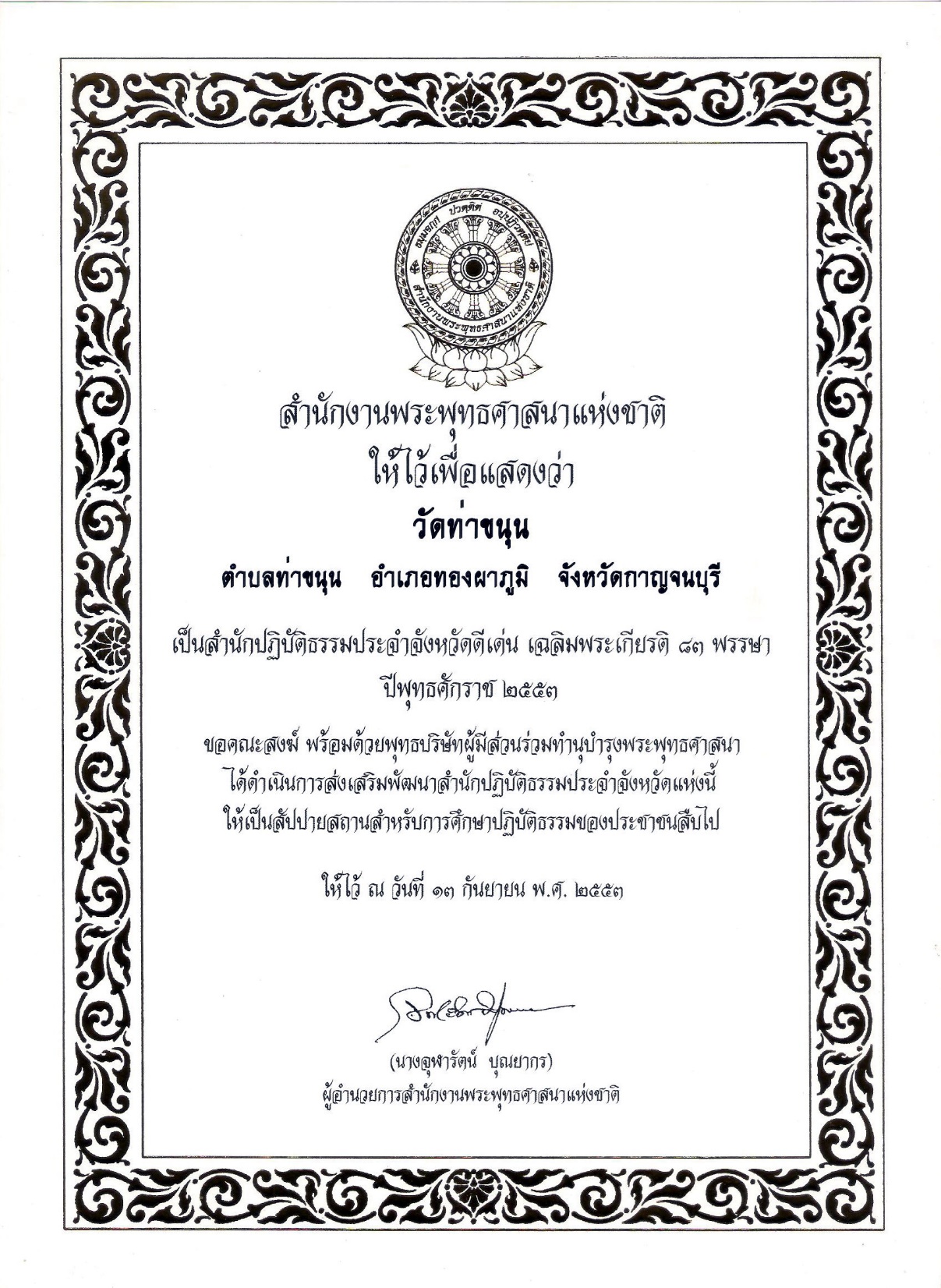 รางวัลสำนักปฏิบัติธรรมประจำจังหวัดดีเด่น
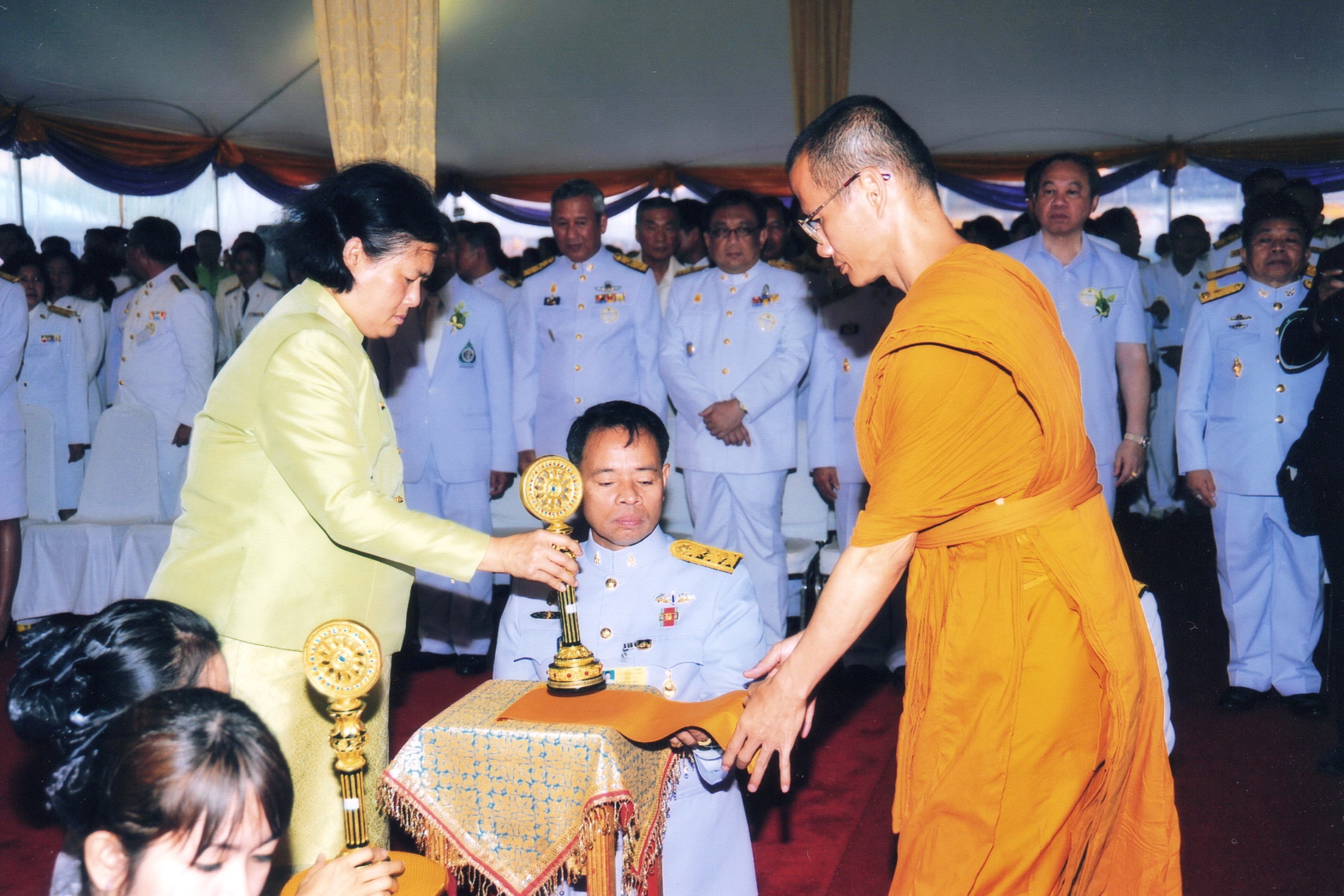 รับรางวัลพระราชทานเสาเสมาธรรมจักร
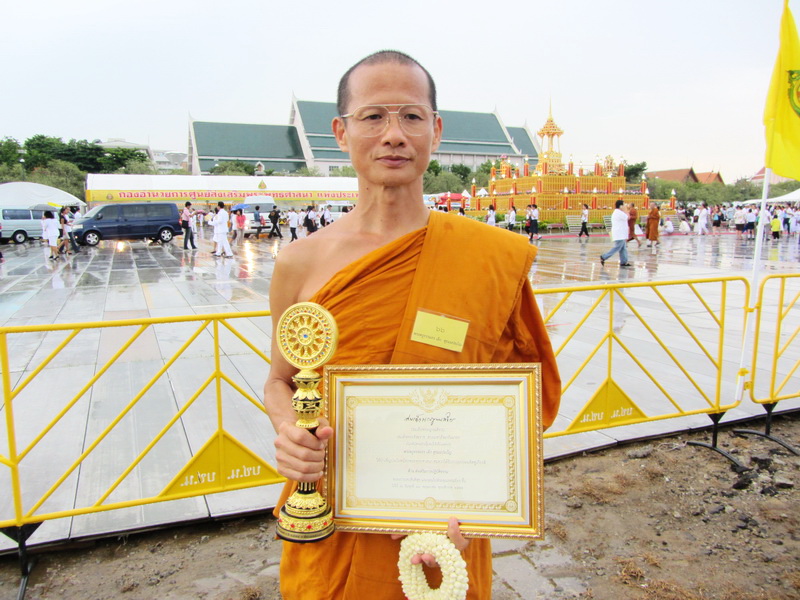 รับรางวัลพระราชทานเสาเสมาธรรมจักร
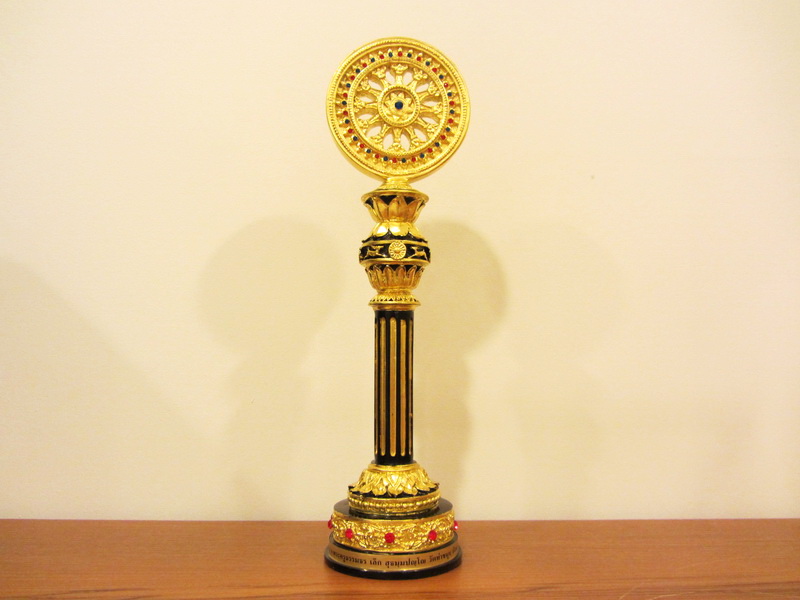 รับรางวัลพระราชทานเสาเสมาธรรมจักร
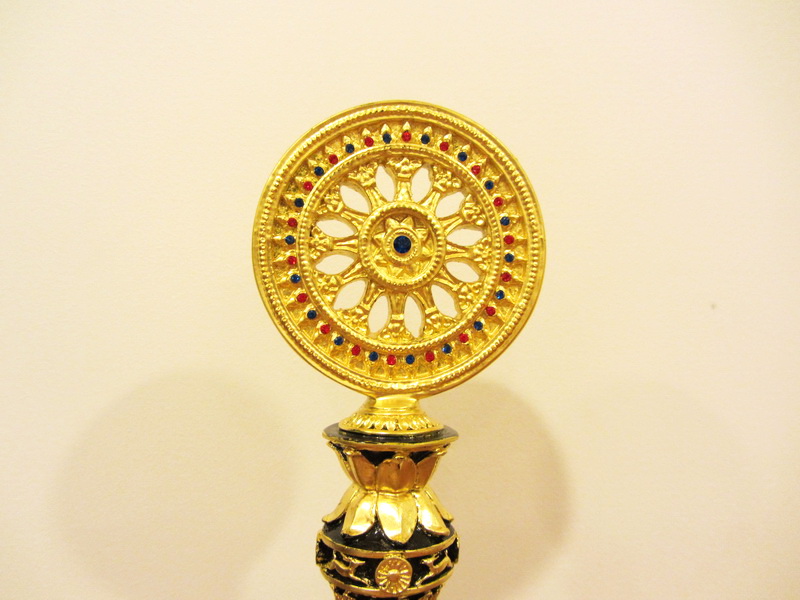 รับรางวัลพระราชทานเสาเสมาธรรมจักร
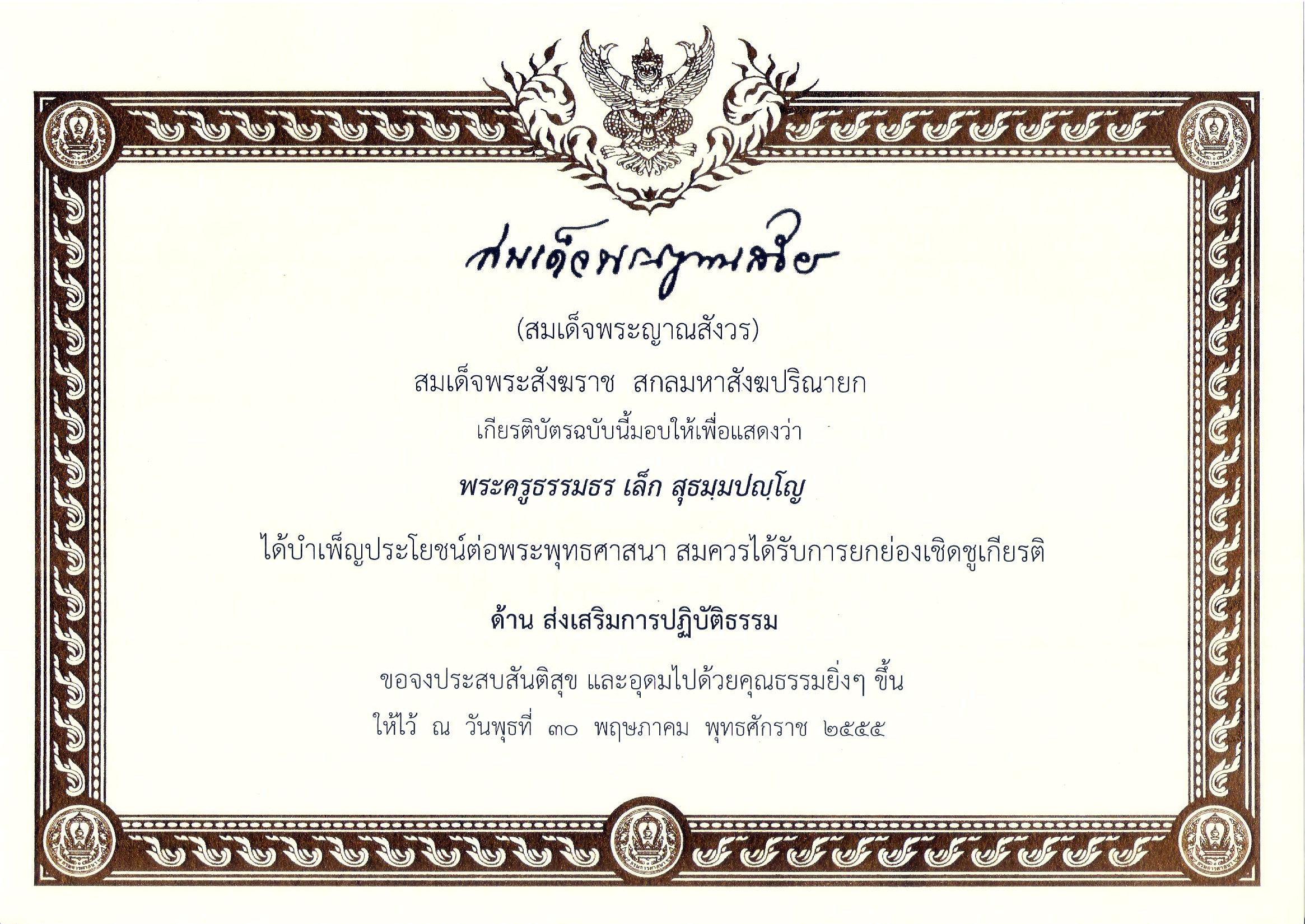 รางวัลผู้บำเพ็ญประโยชน์ต่อพระพุทธศาสนา
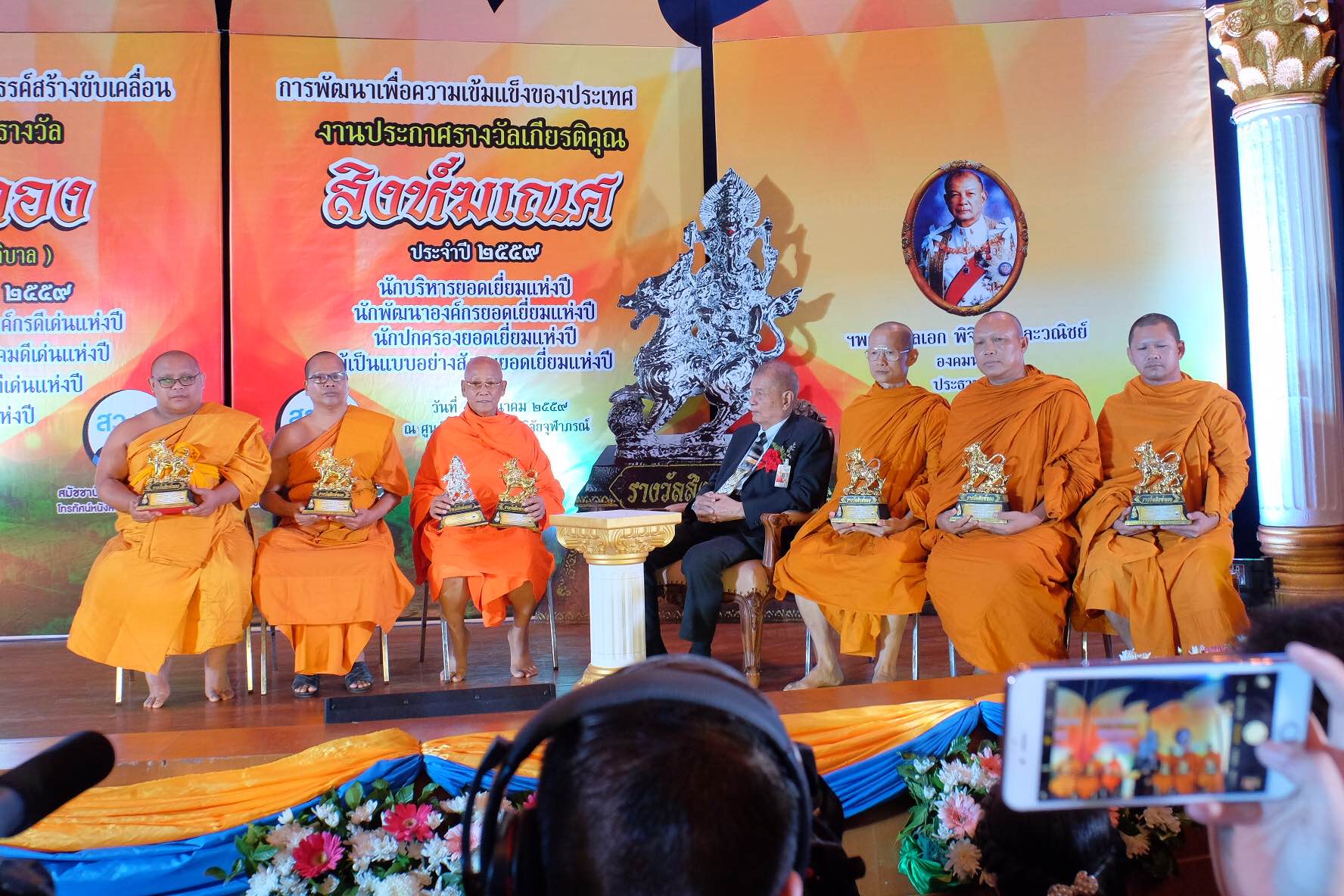 รางวัลธรรมาภิบาลสิงห์ทอง
รางวัลธรรมาภิบาลสิงห์ทอง
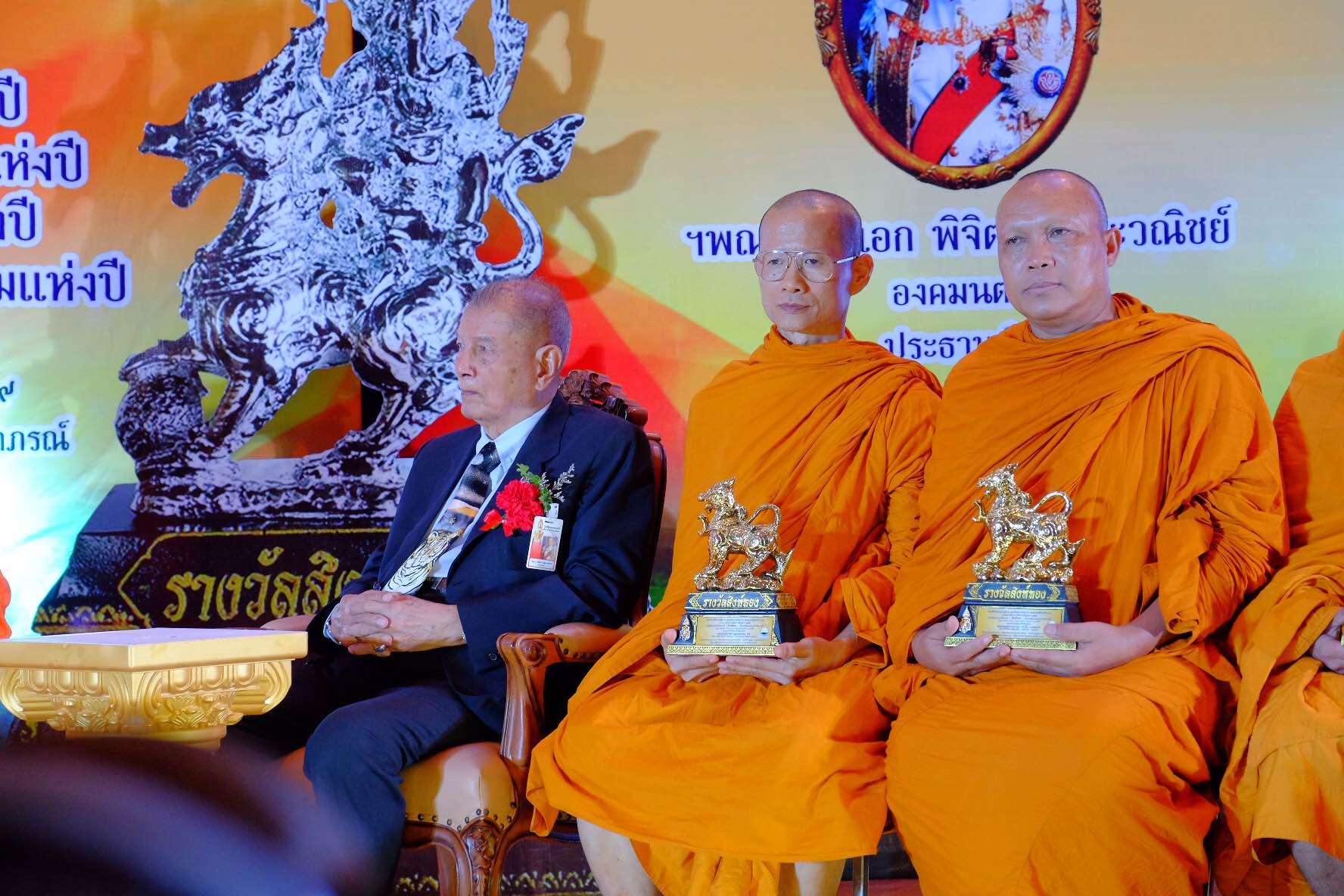 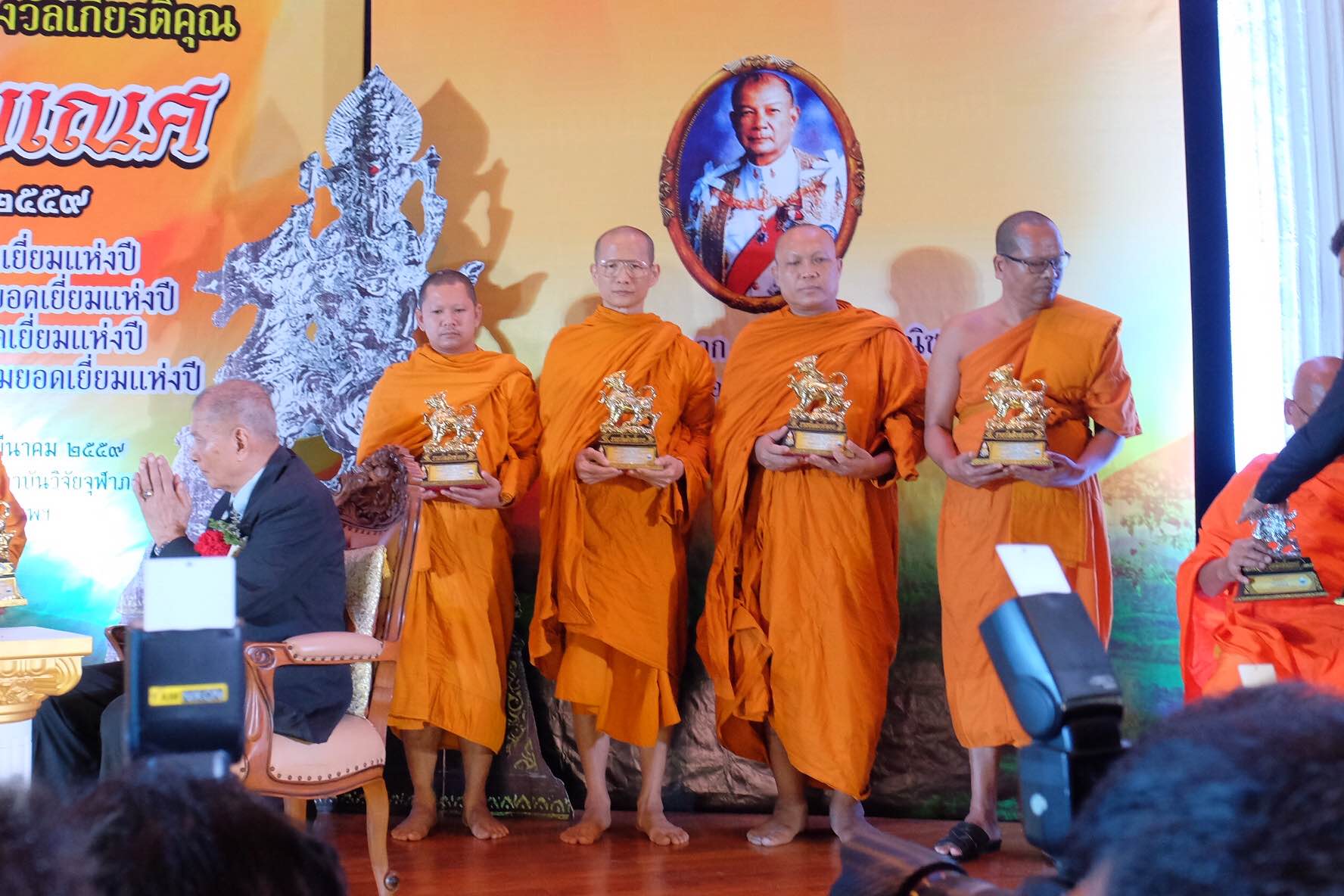 รางวัลธรรมาภิบาลสิงห์ทอง
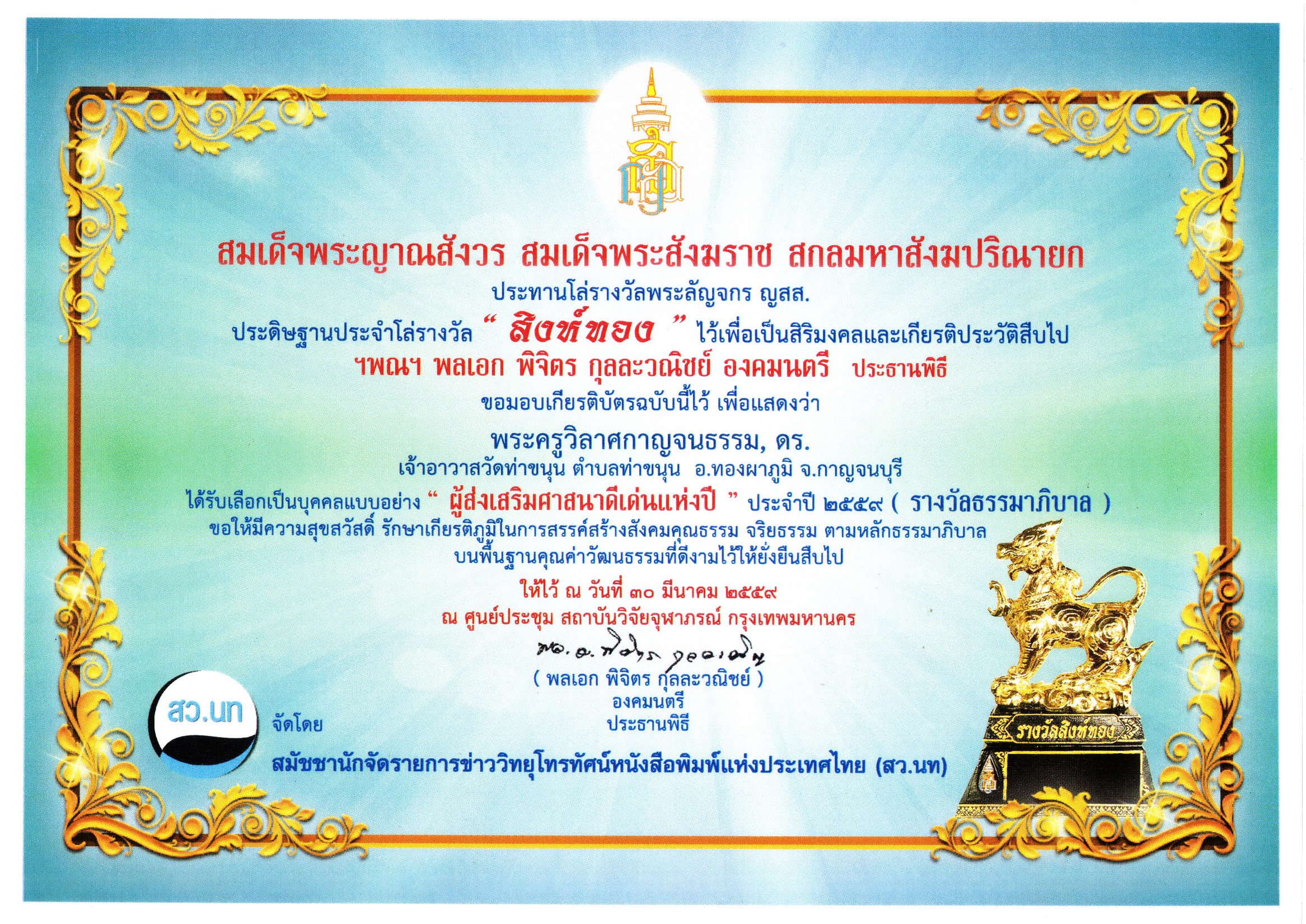 รางวัลธรรมาภิบาลสิงห์ทอง
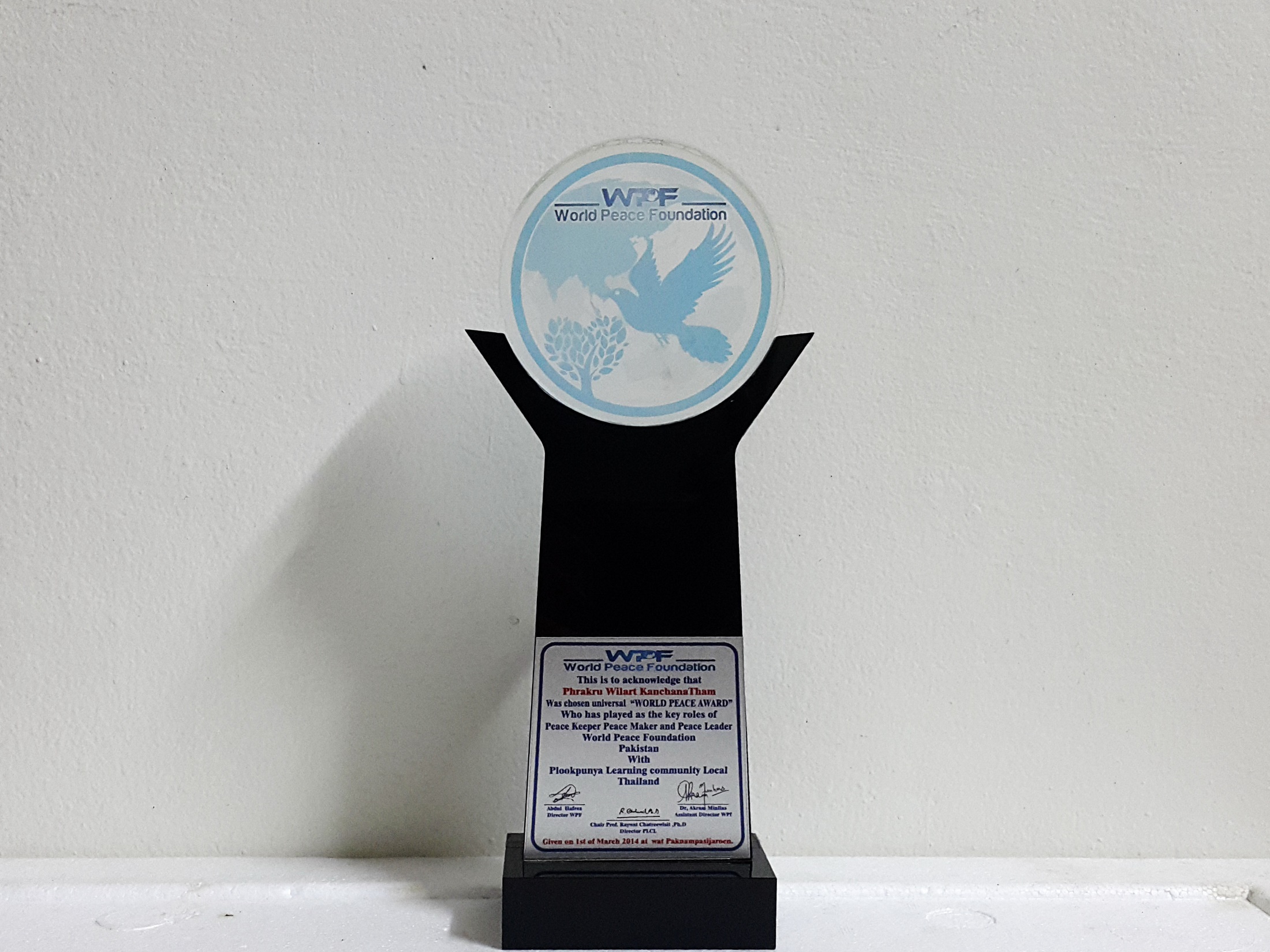 รางวัล World Peace Award
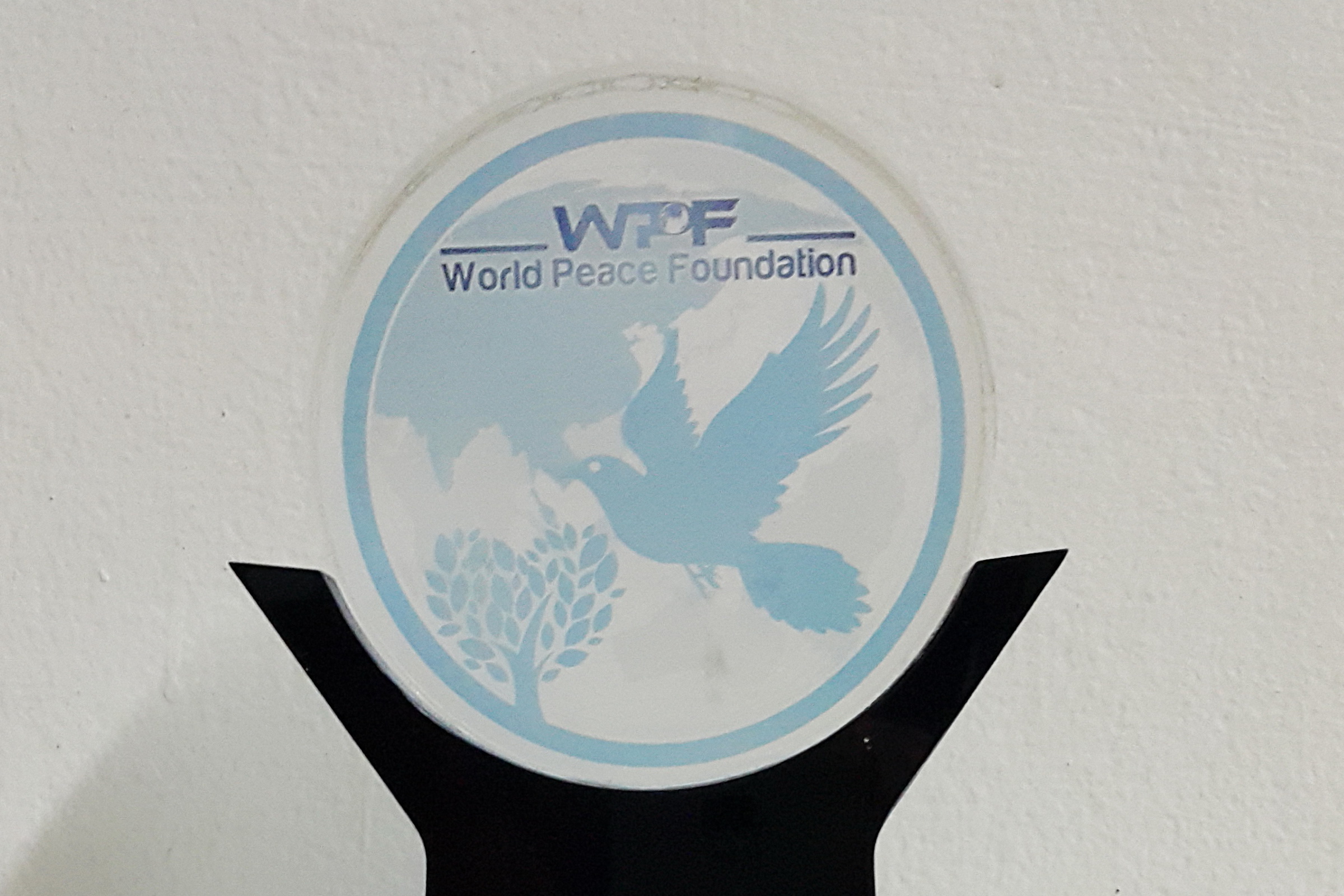 รางวัล World Peace Award
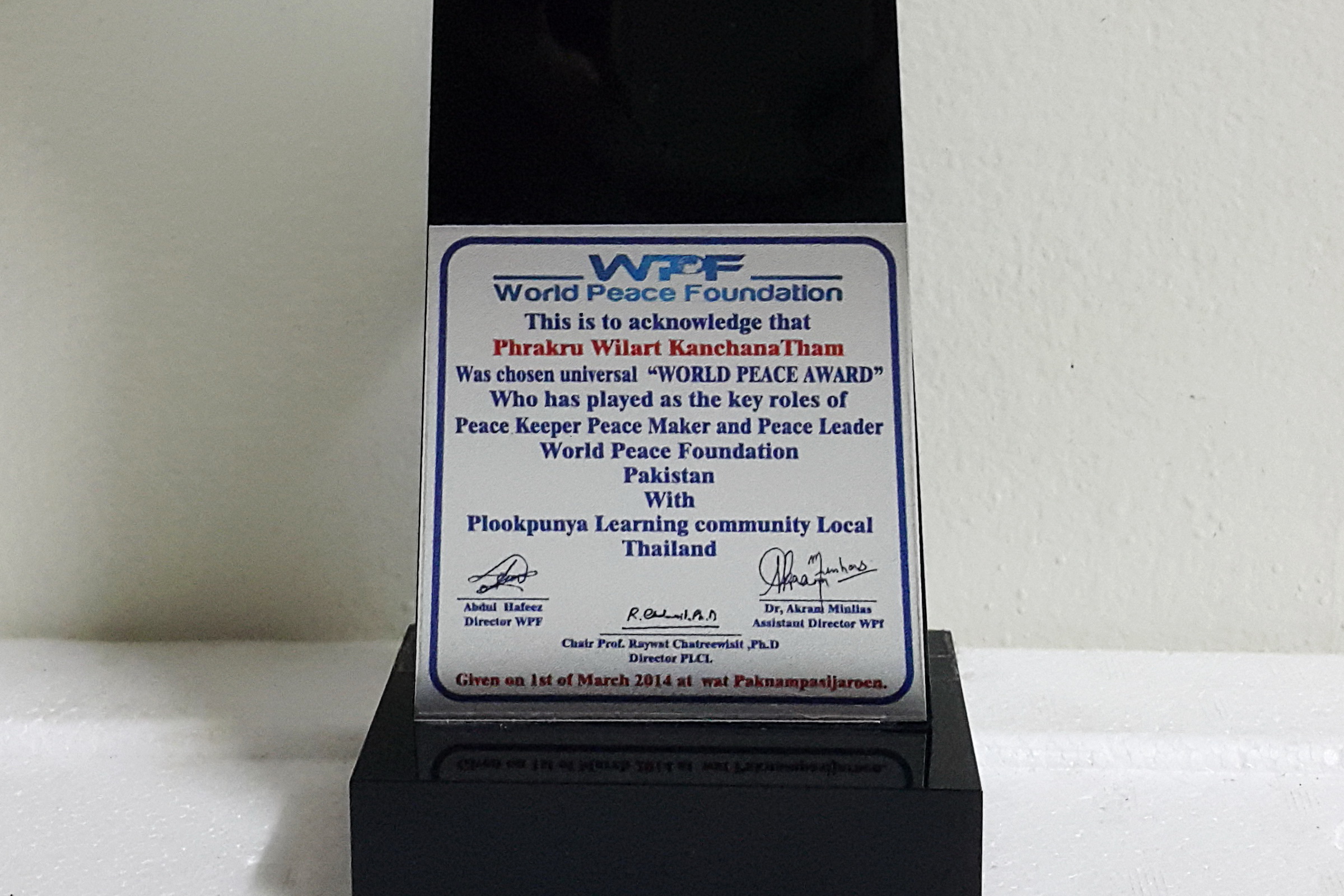 รางวัล World Peace Award
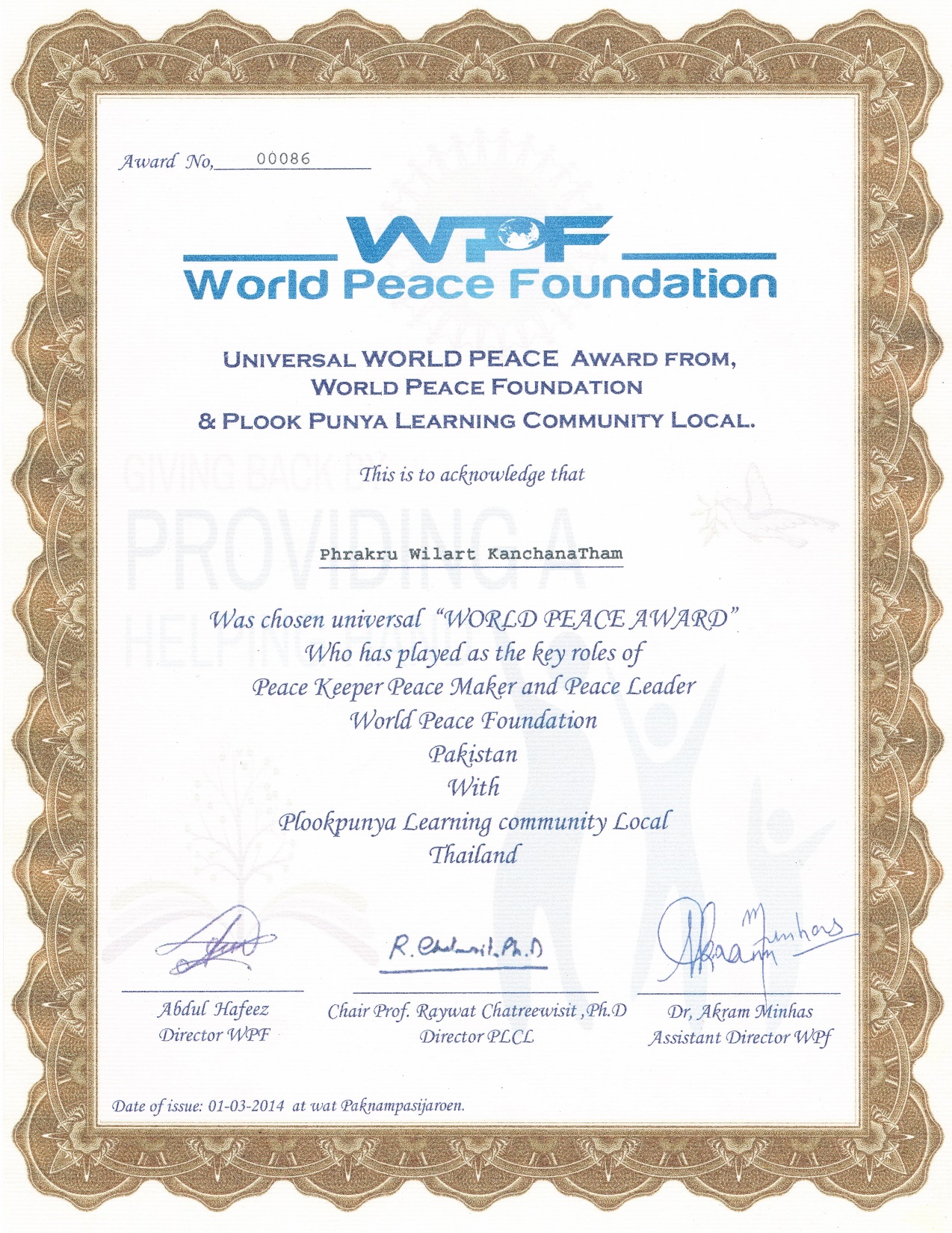 รางวัล World Peace Award
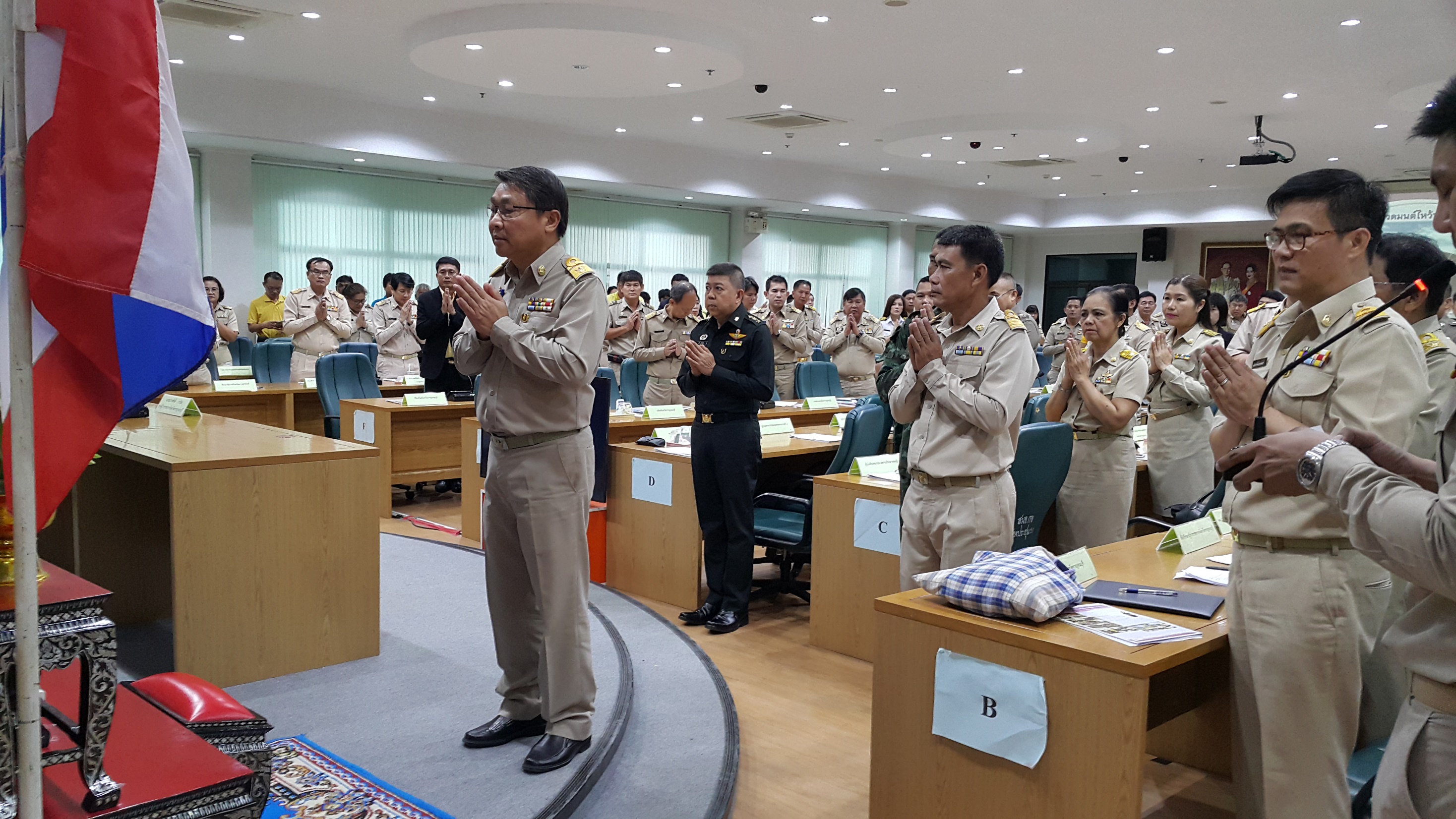 รางวัลหน่วยงานฟื้นฟูและอนุรักษ์ต้นไม้
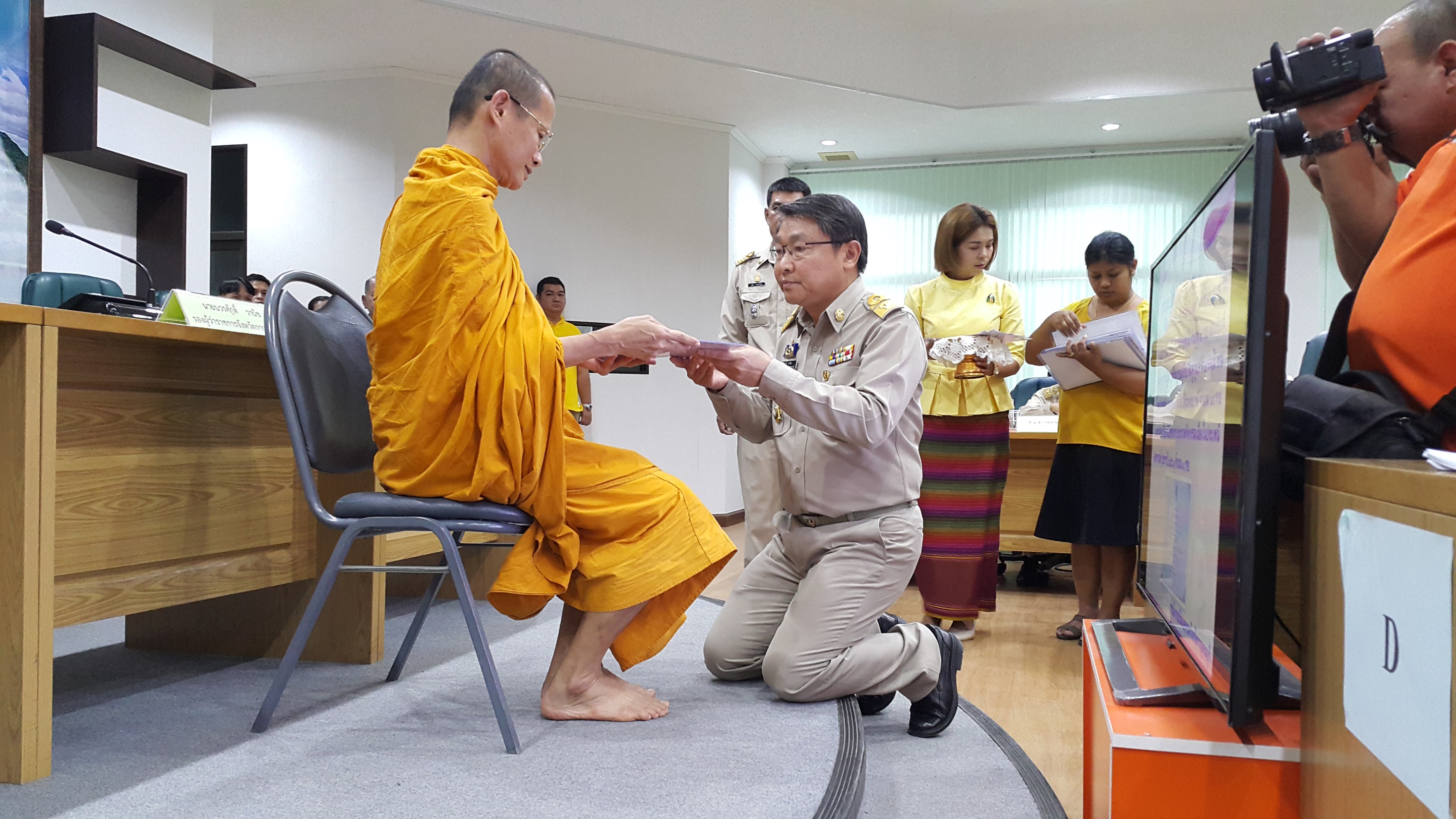 รางวัลหน่วยงานฟื้นฟูและอนุรักษ์ต้นไม้
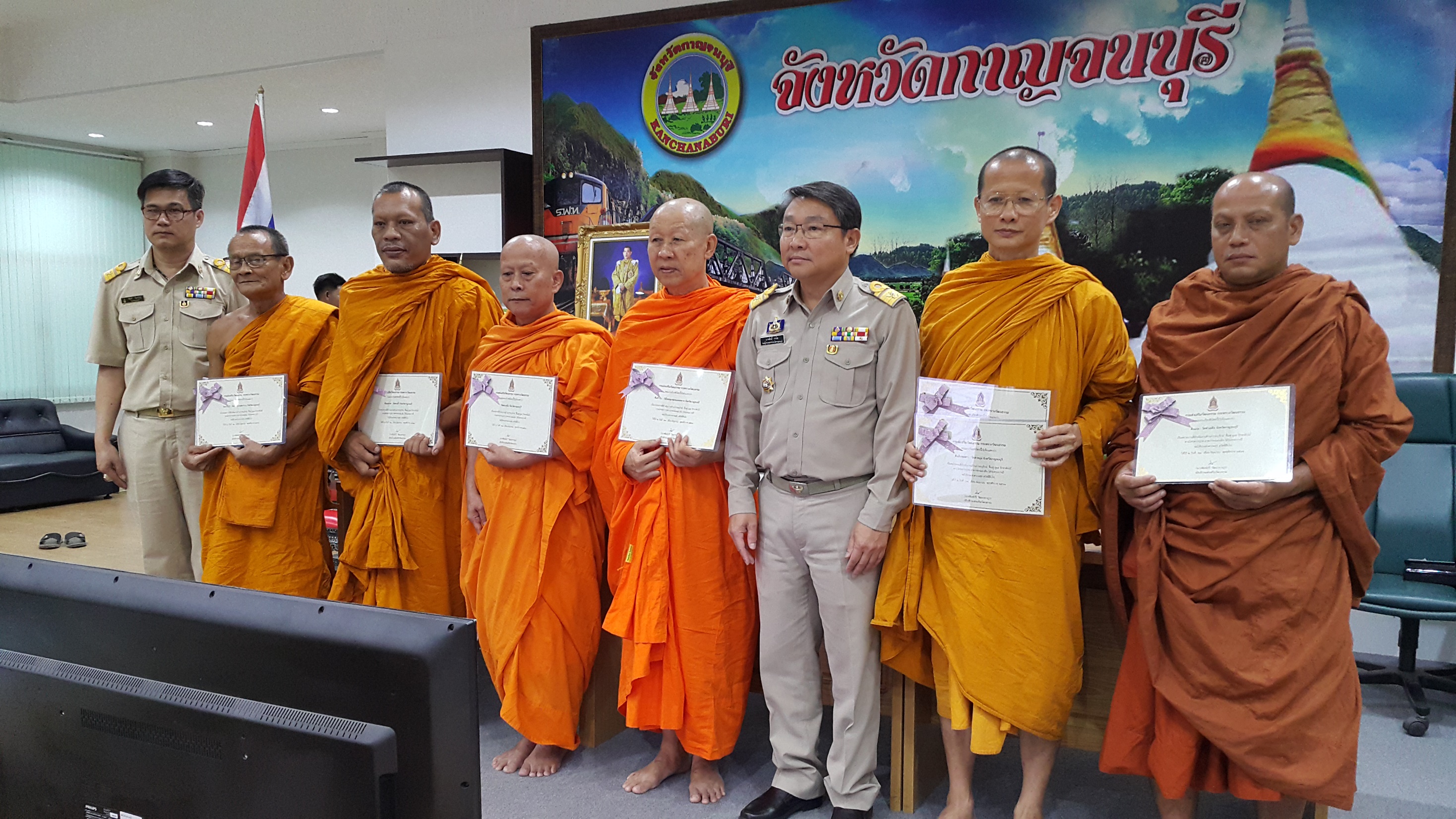 รางวัลหน่วยงานฟื้นฟูและอนุรักษ์ต้นไม้
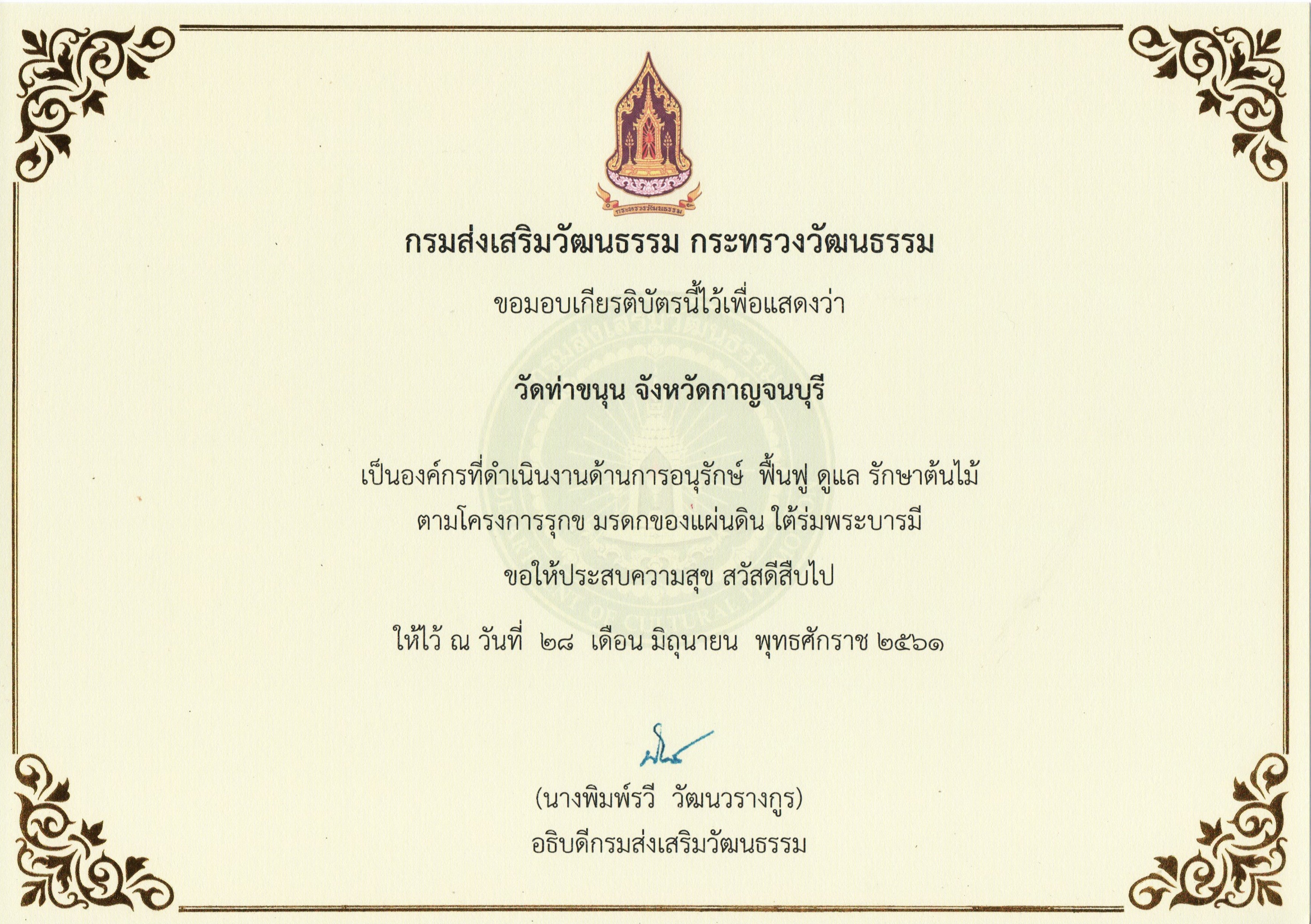 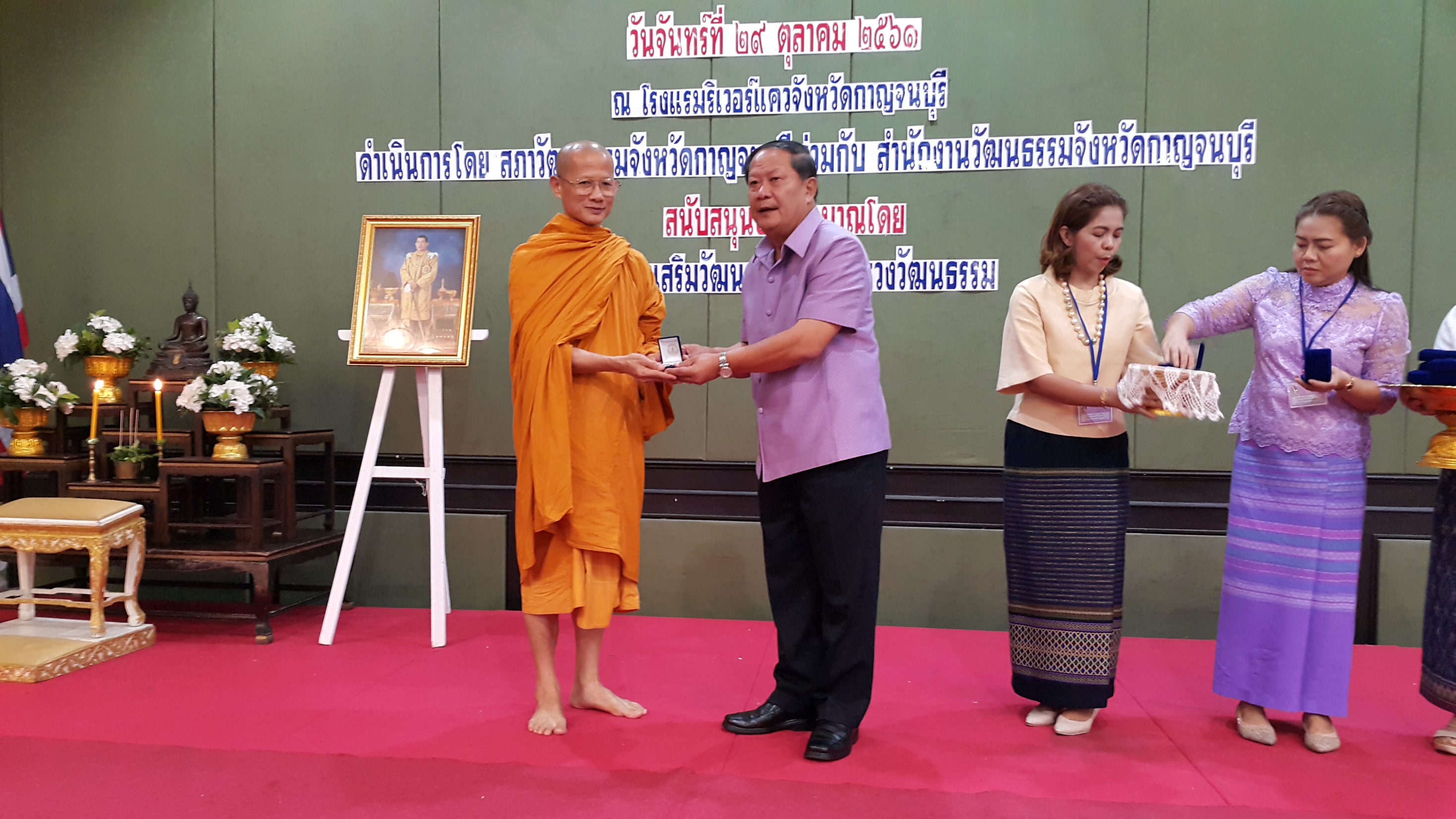 รางวัลเข็มเชิดชูเกียรติกรมส่งเสริมวัฒนธรรม
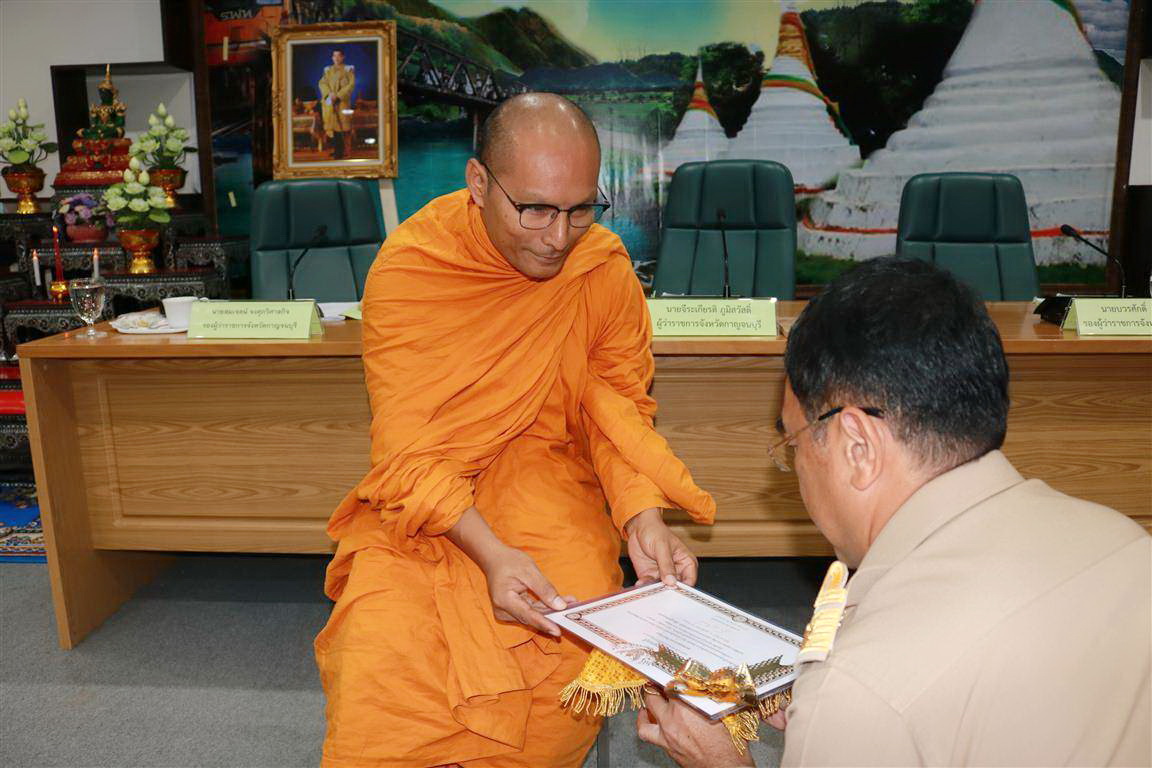 รางวัลชุมชนคุณธรรมต้นแบบโดดเด่น
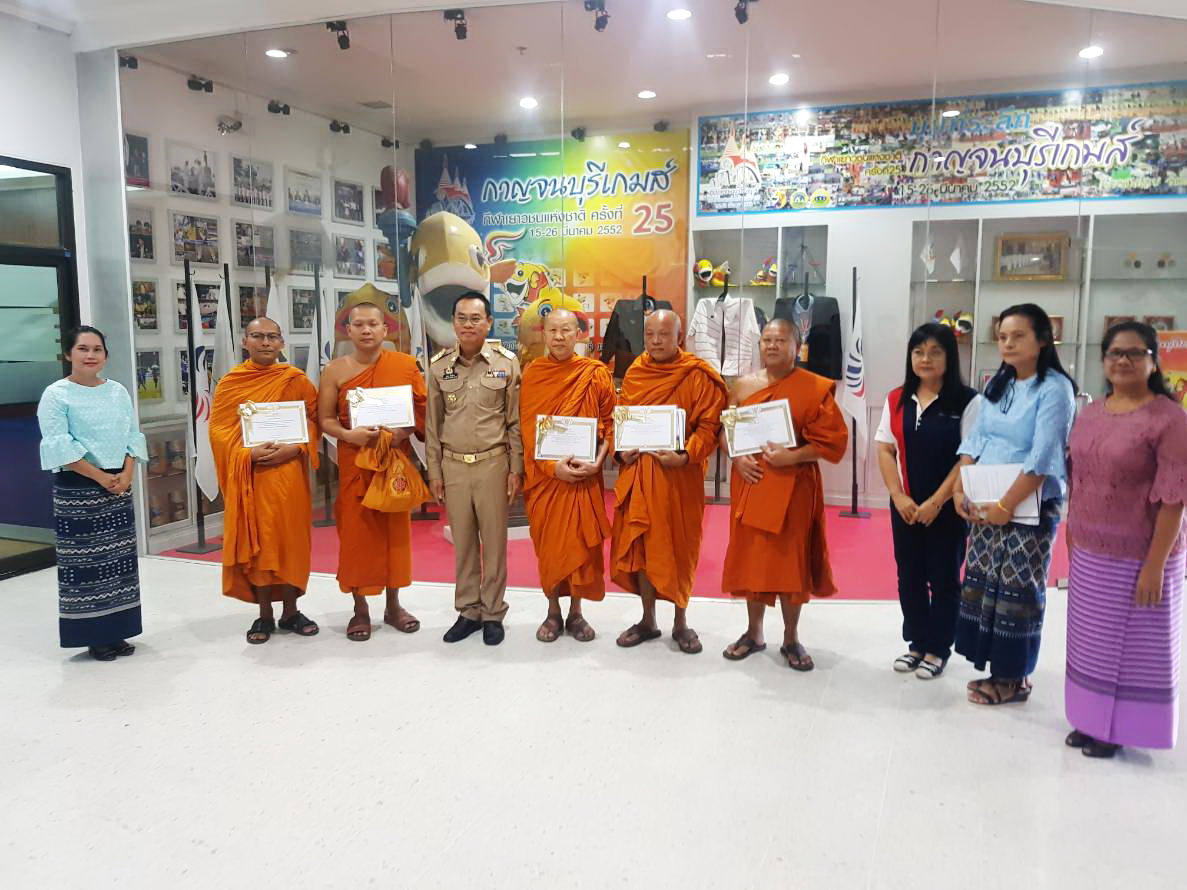 รางวัลชุมชนคุณธรรมต้นแบบโดดเด่น
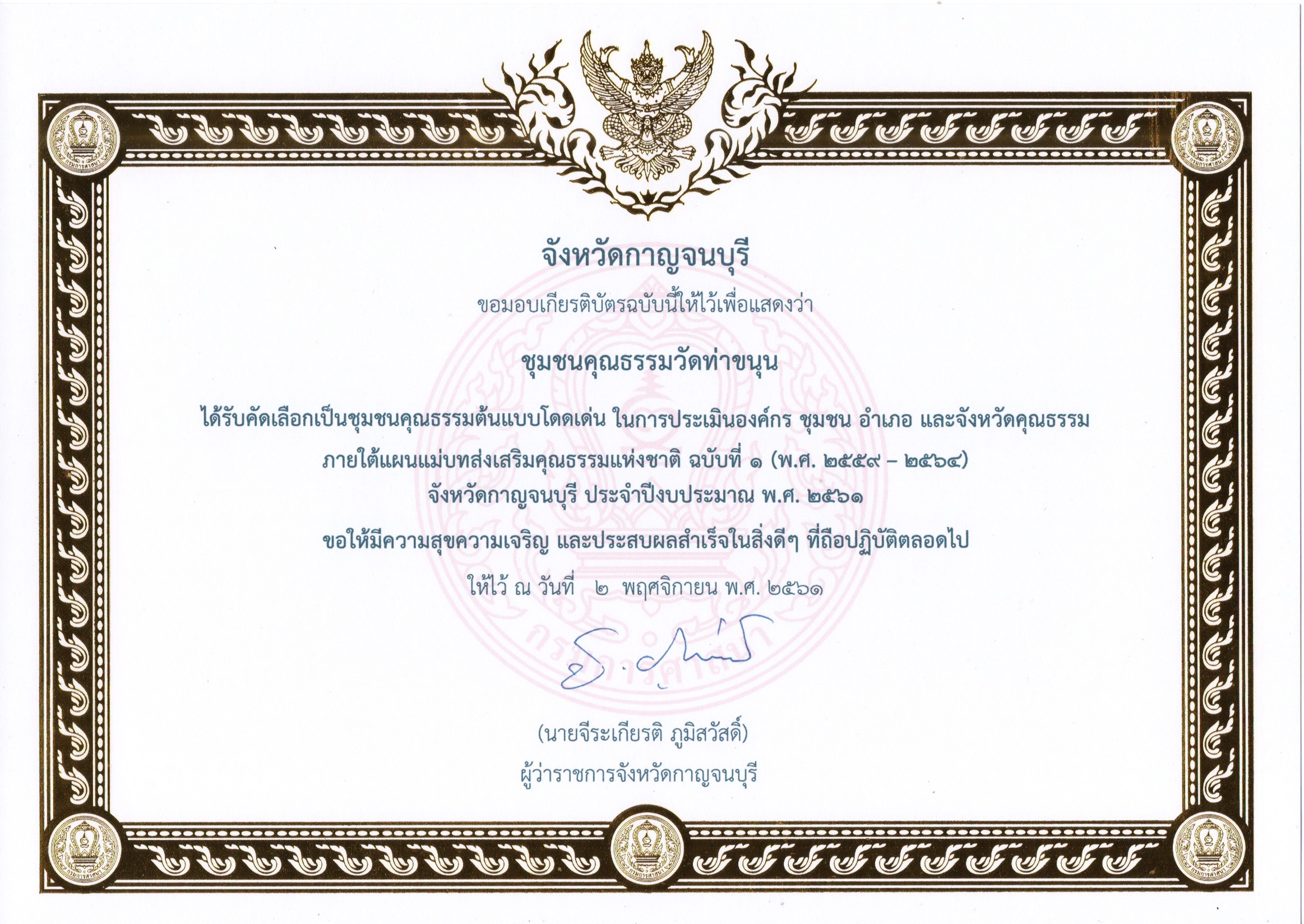 รางวัลชุมชนคุณธรรมต้นแบบโดดเด่น
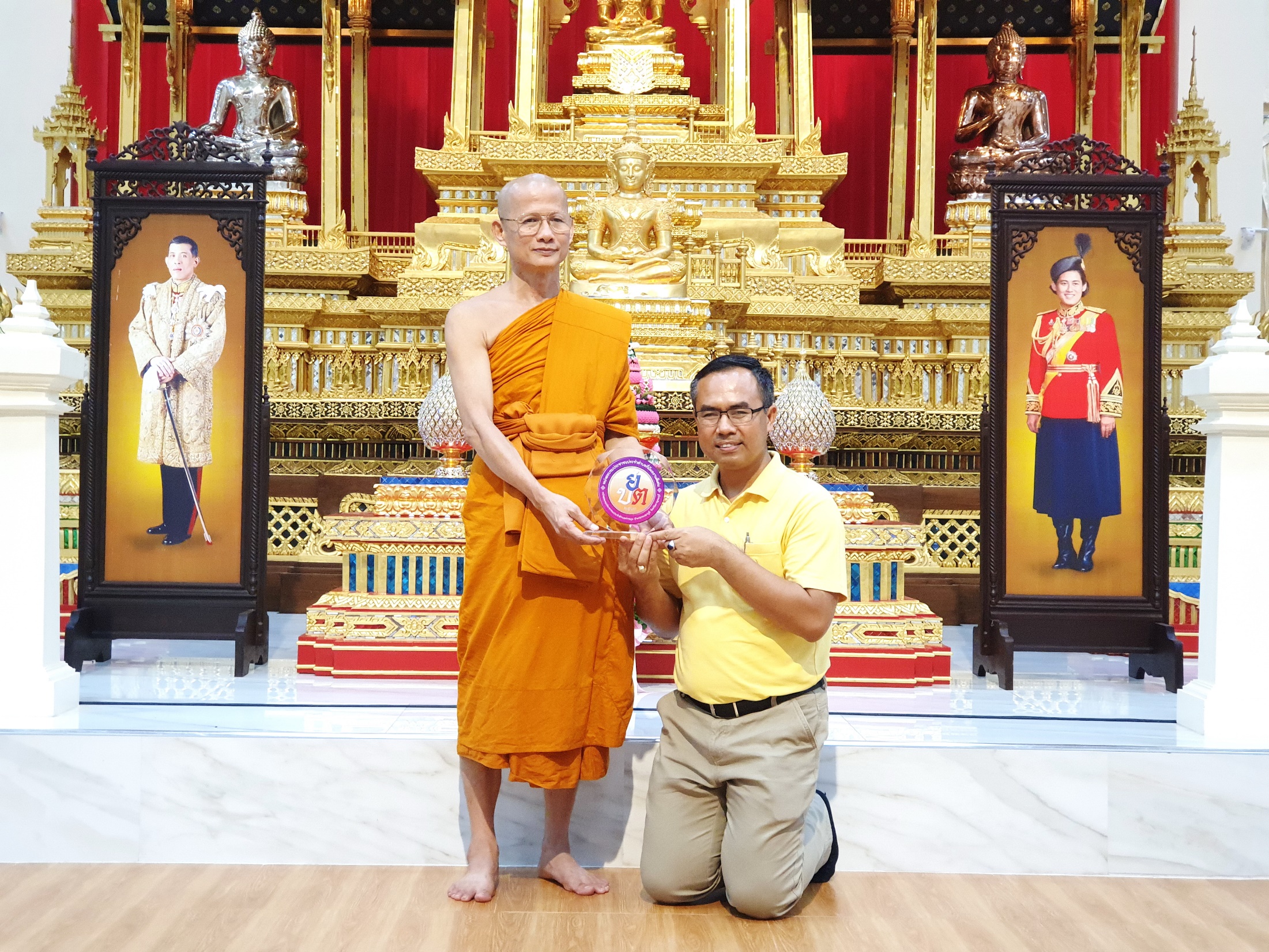 รางวัลหน่วยอบรมประชาชนดีเด่น ๒๕๖๐
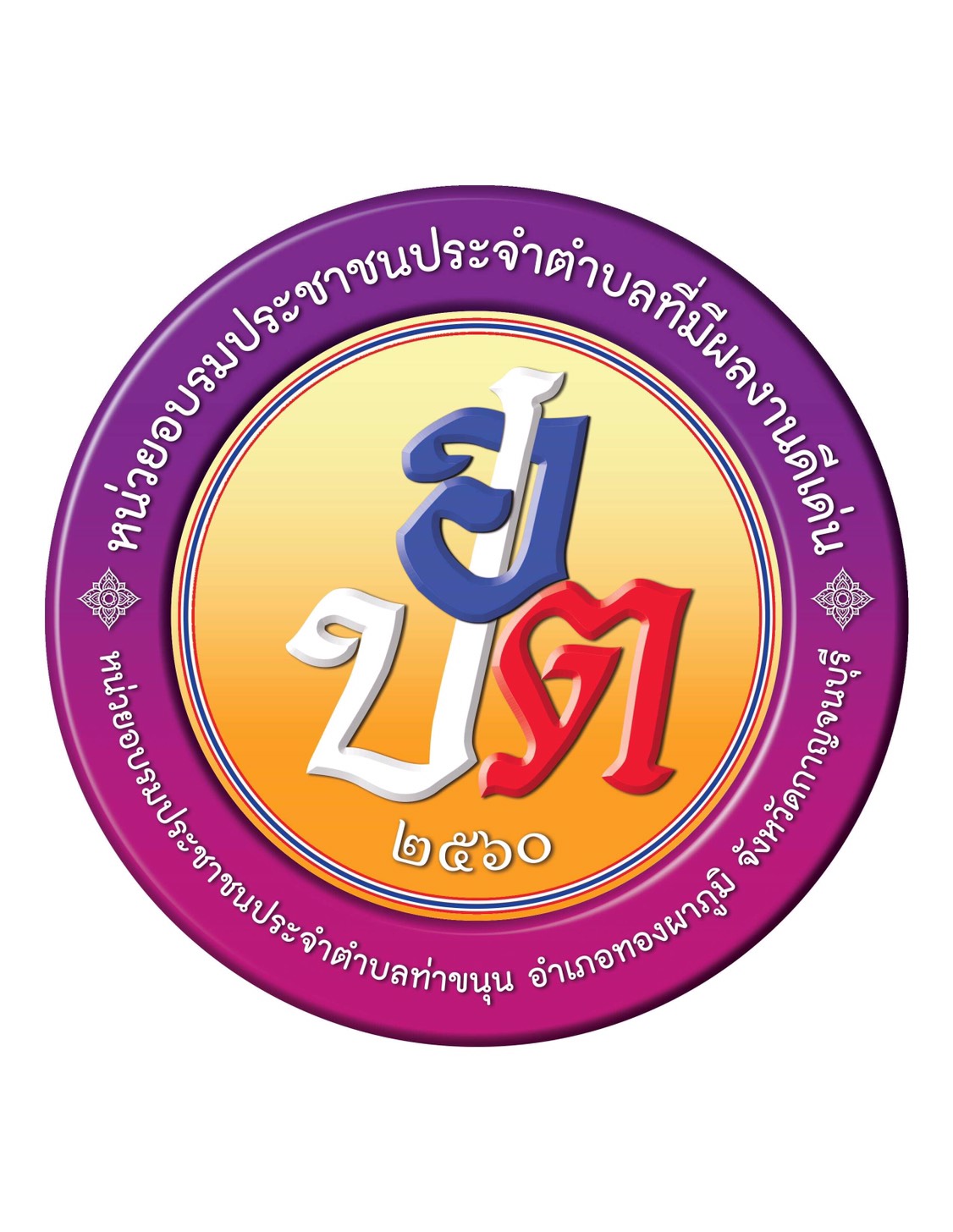 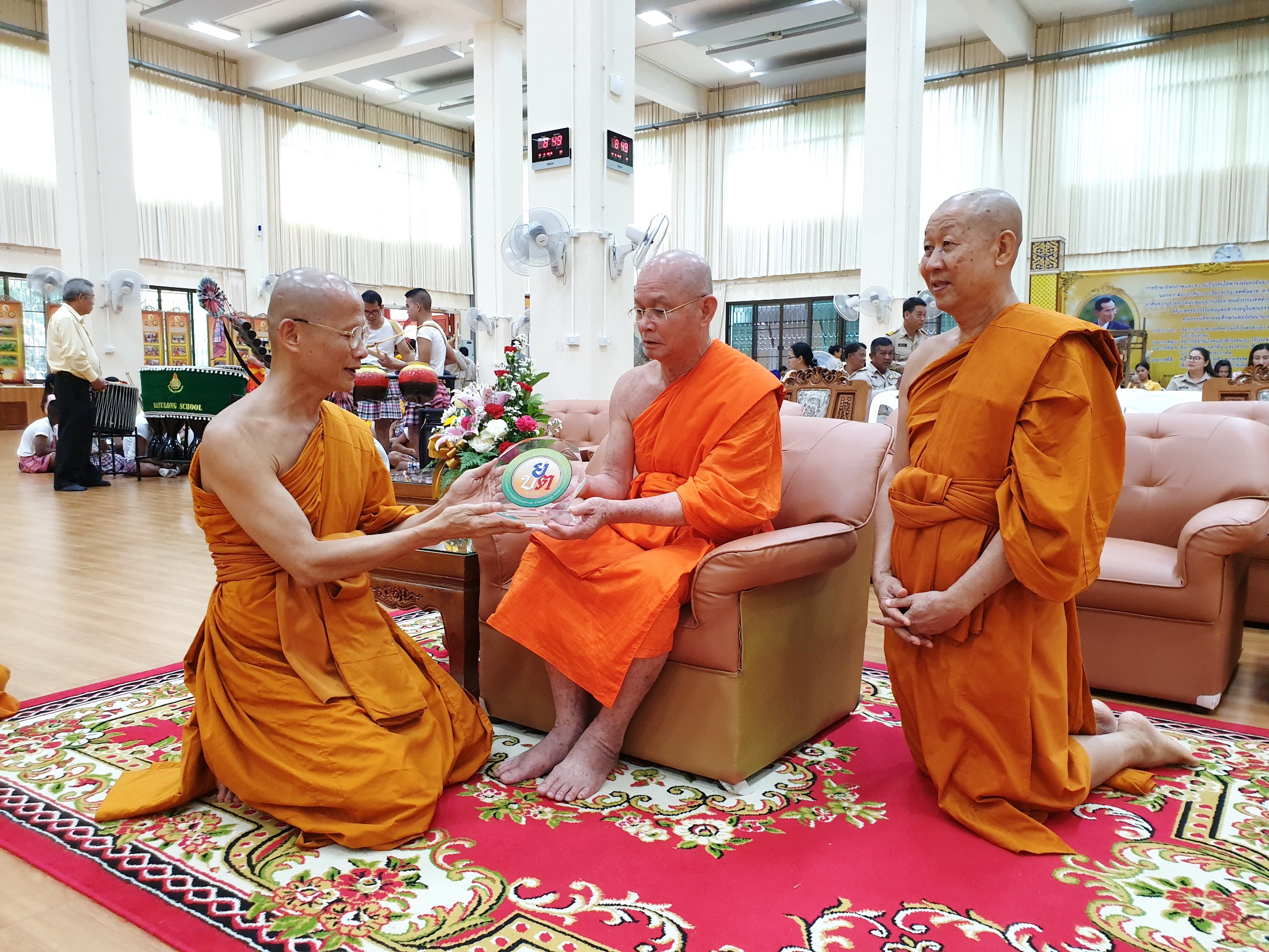 รางวัลหน่วยอบรมประชาชนดีเด่น ๒๕๖๑
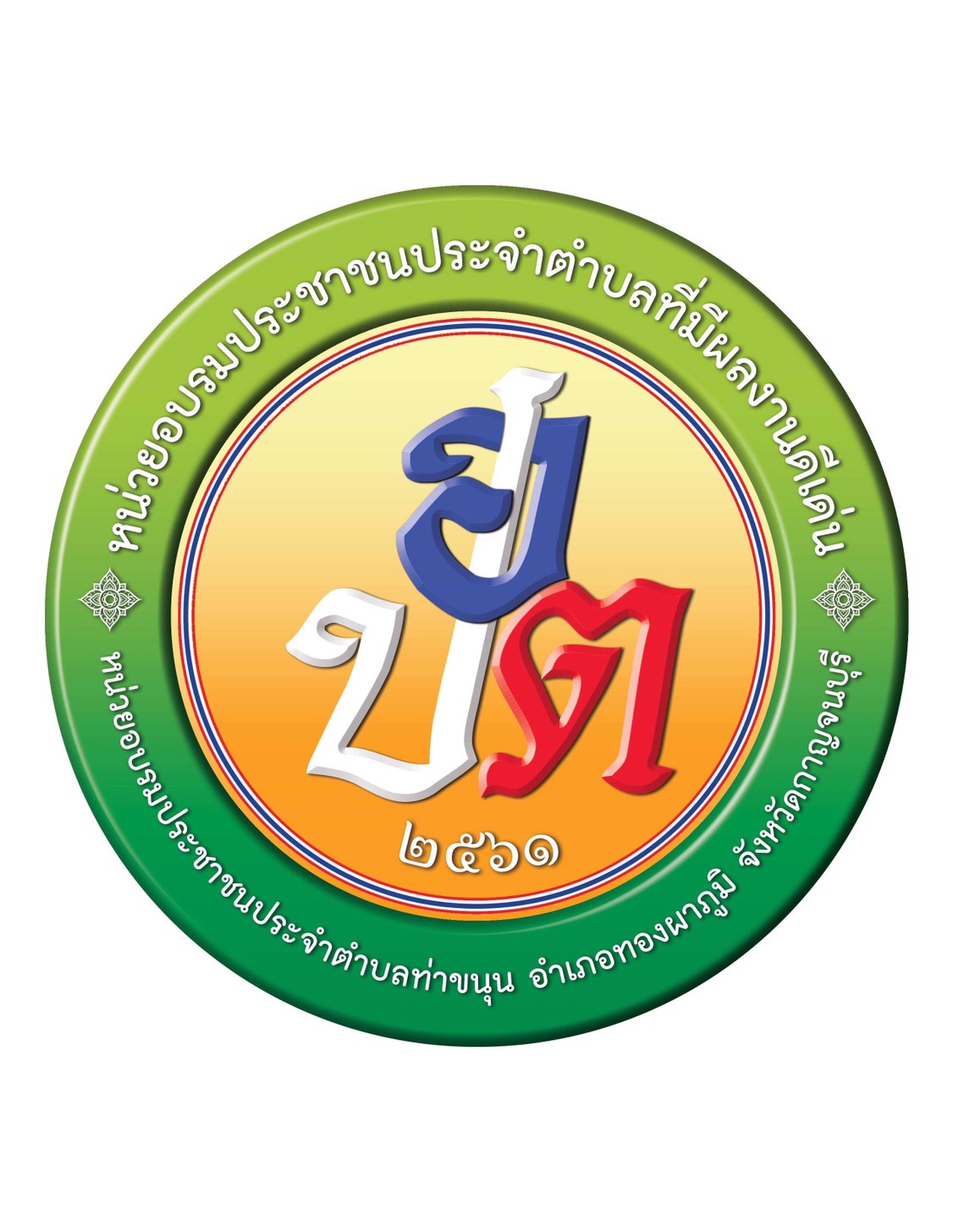 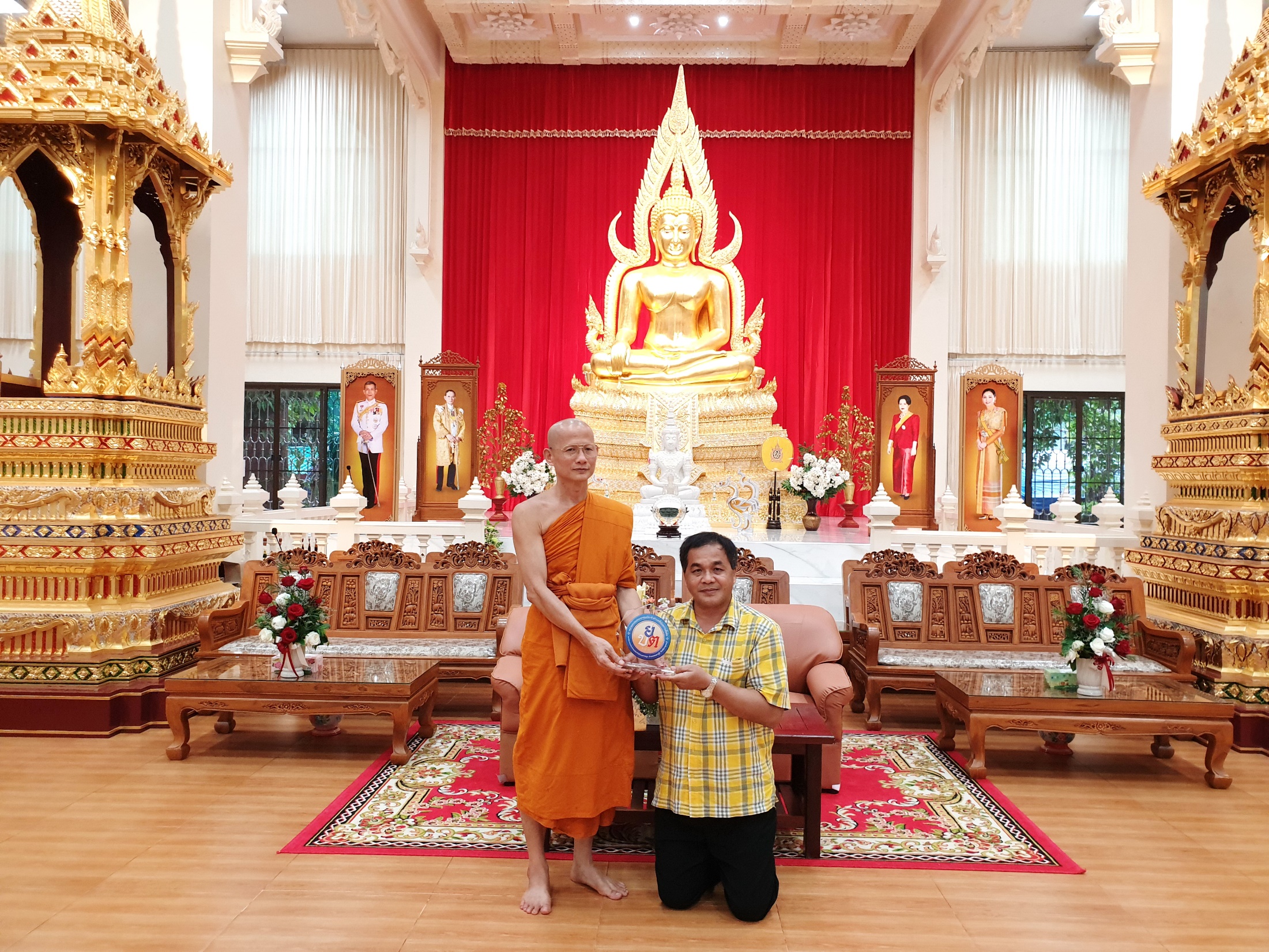 รางวัลหน่วยอบรมประชาชนดีเด่น ๒๕๖๒
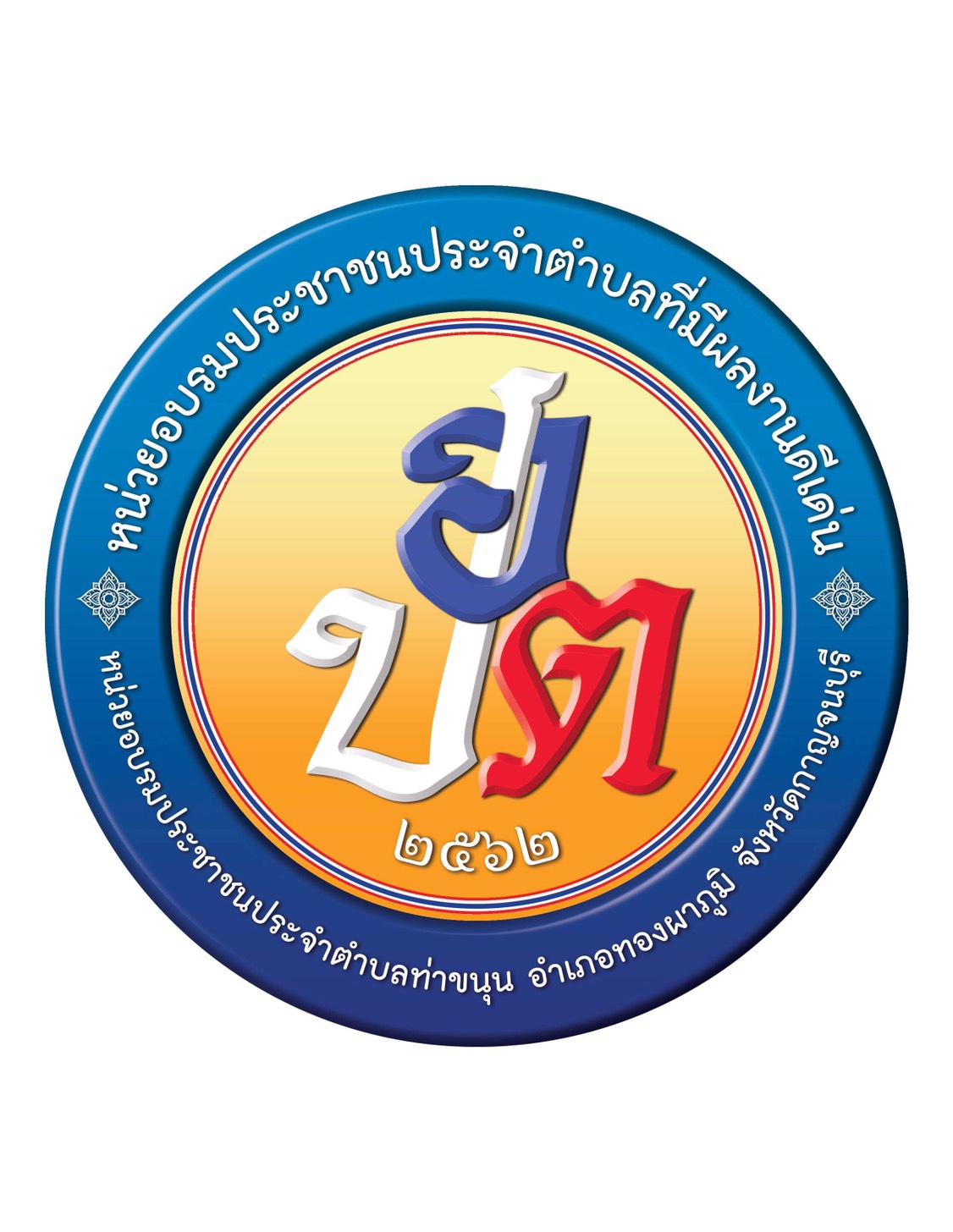 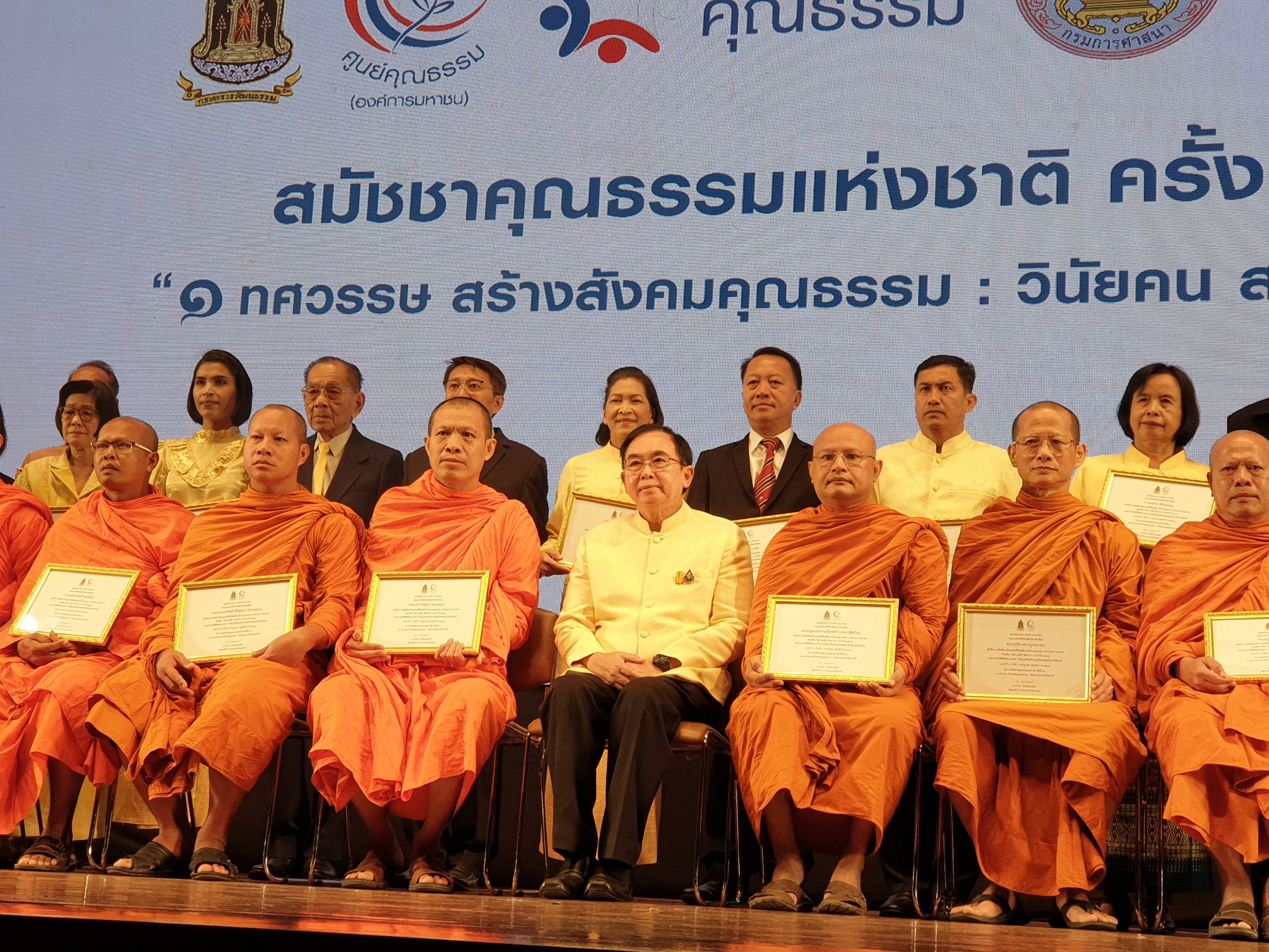 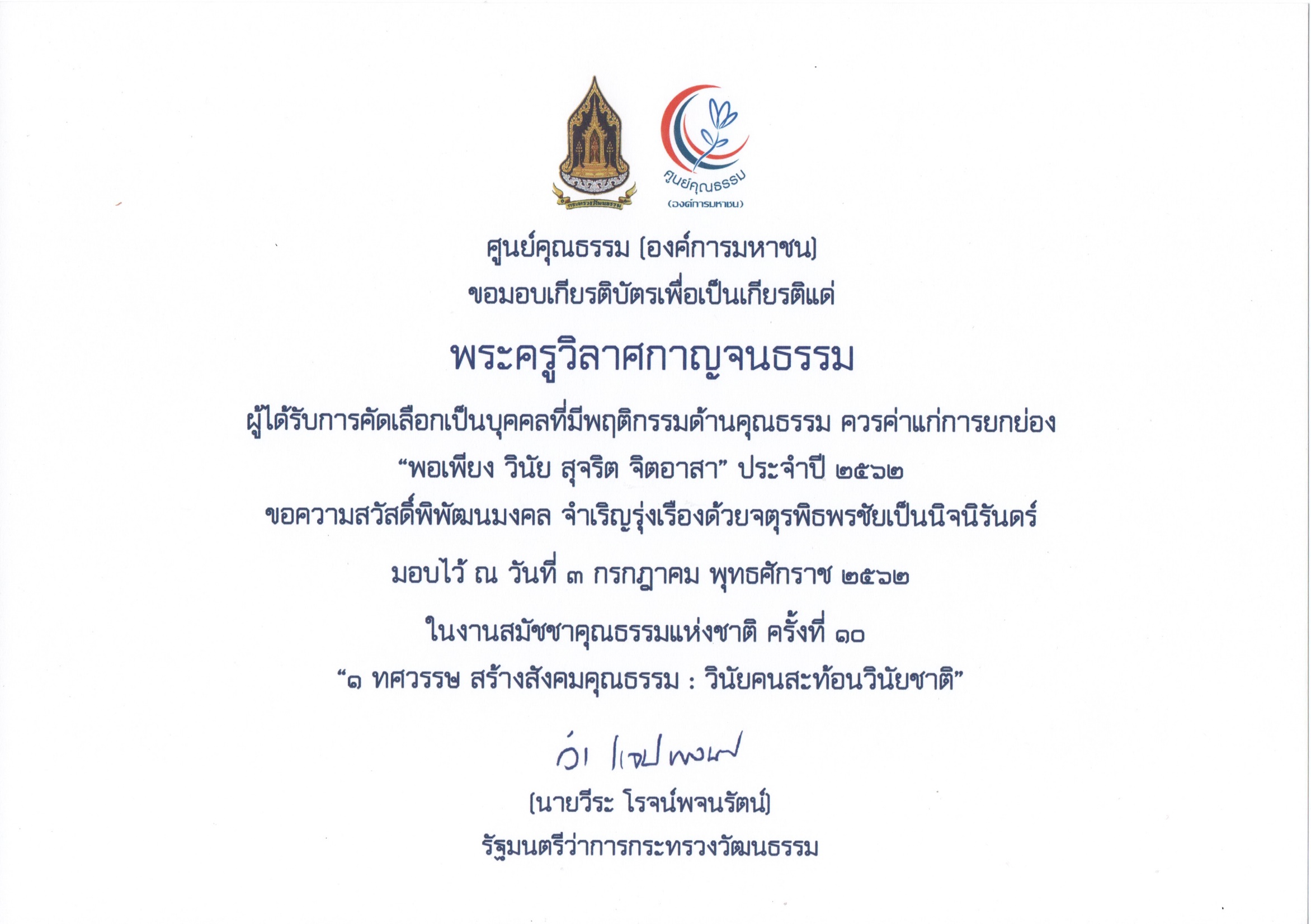